PowerPoint
工作汇报部门
政务平台工作汇报
20XX年XX月 汇报人:OfficePLUS
领导寄语
在此处粘贴文字时，请选择
粘贴选项为只保留文本
重点工作
重点工作内容1
重点工作内容2
在此处粘贴文字时，请选择粘贴选项为只保留文本。
PART
01
工作完成情况
请输入汇报部门
REPOETING DEPARTMENT
（一）
思想高度重视
工作小组创建
副组长
XX
组长
XX
重点建设项目工作领导小组
A科室
B科室
C科室
D科室
E科室
项目地点
项目负责人
请输入汇报部门
REPOETING DEPARTMENT
（一）
思想高度重视
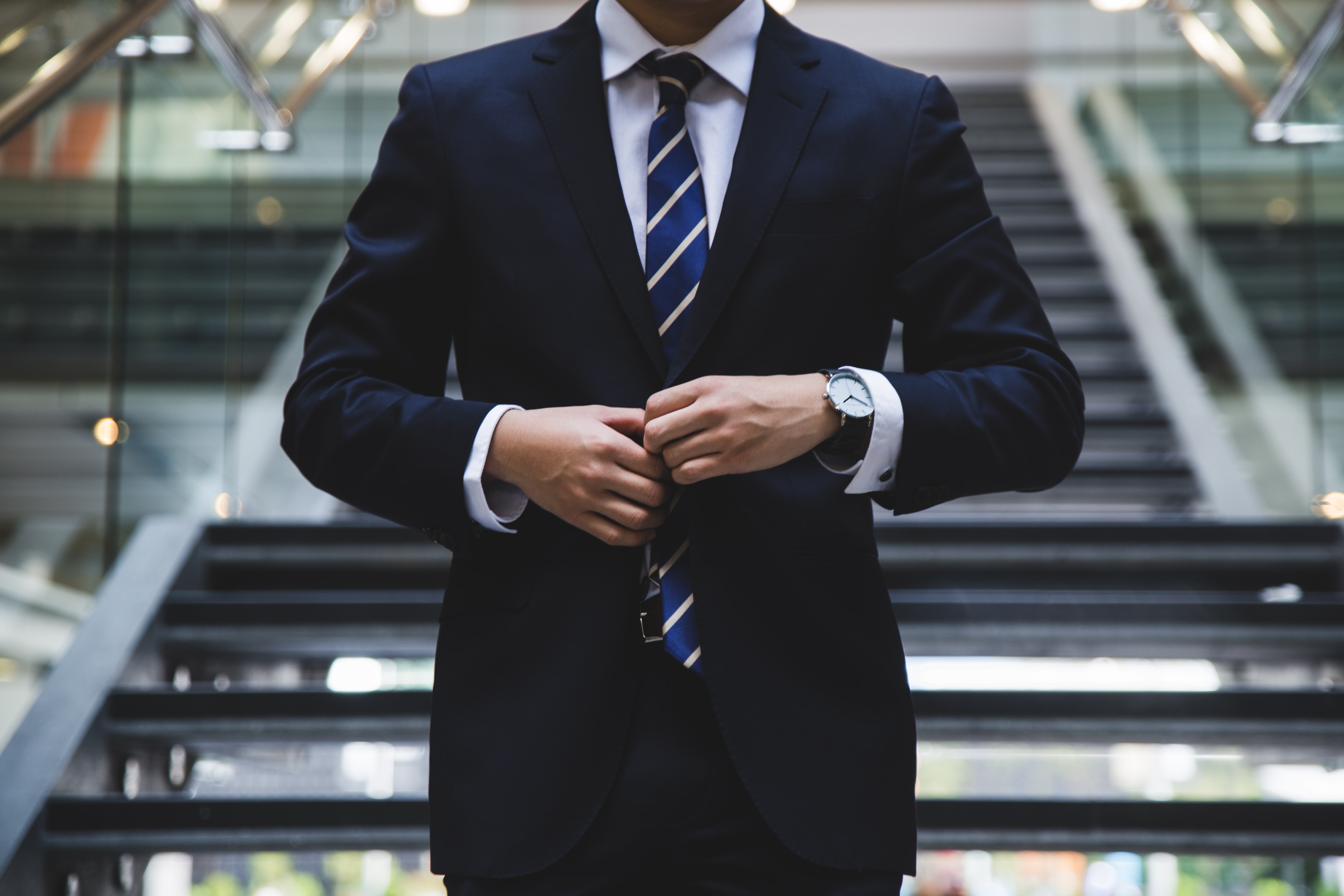 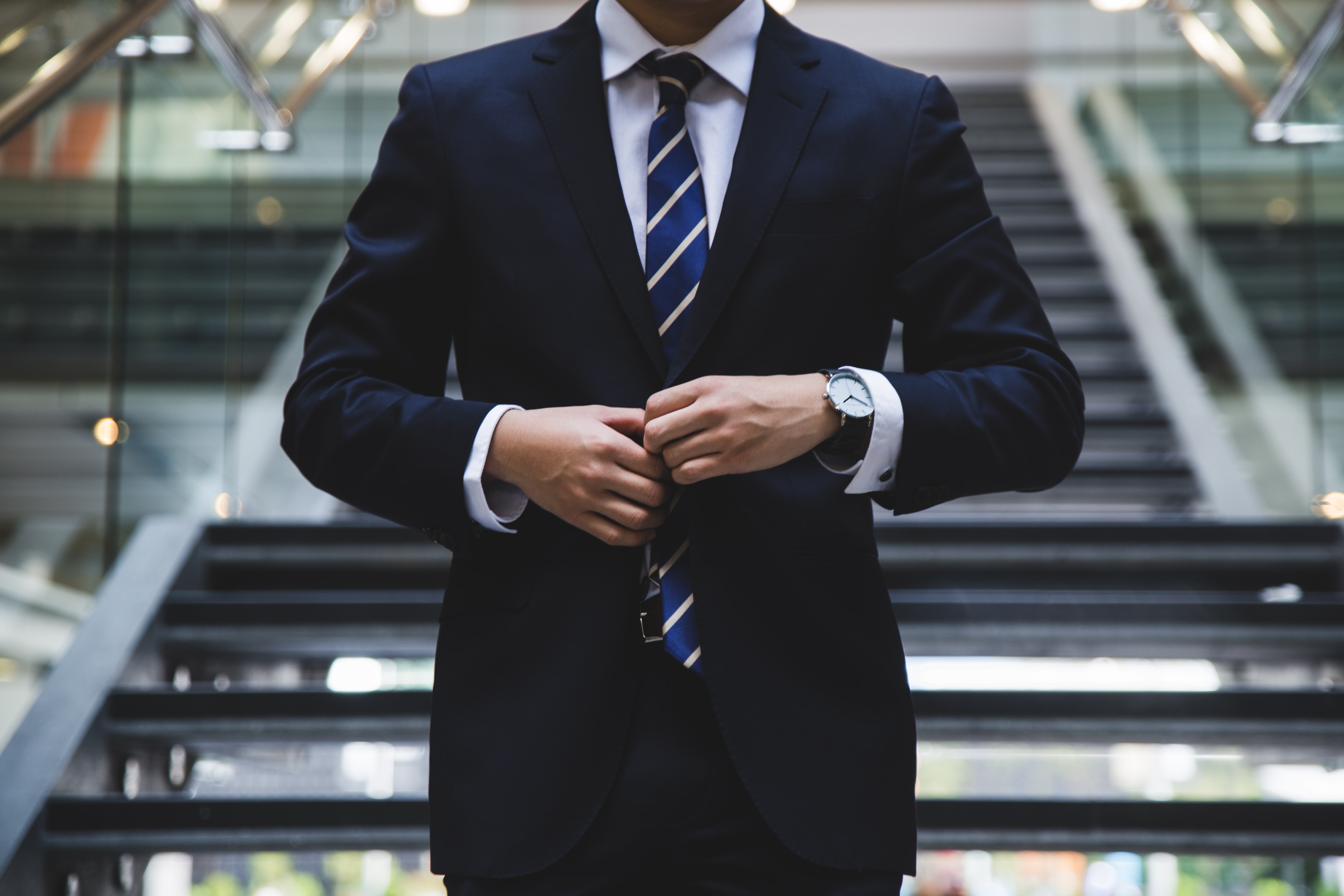 在此处粘贴文字时，请选择粘贴选项为只保留文本。在此处粘贴文字时，请选择粘贴选项为只保留文本。
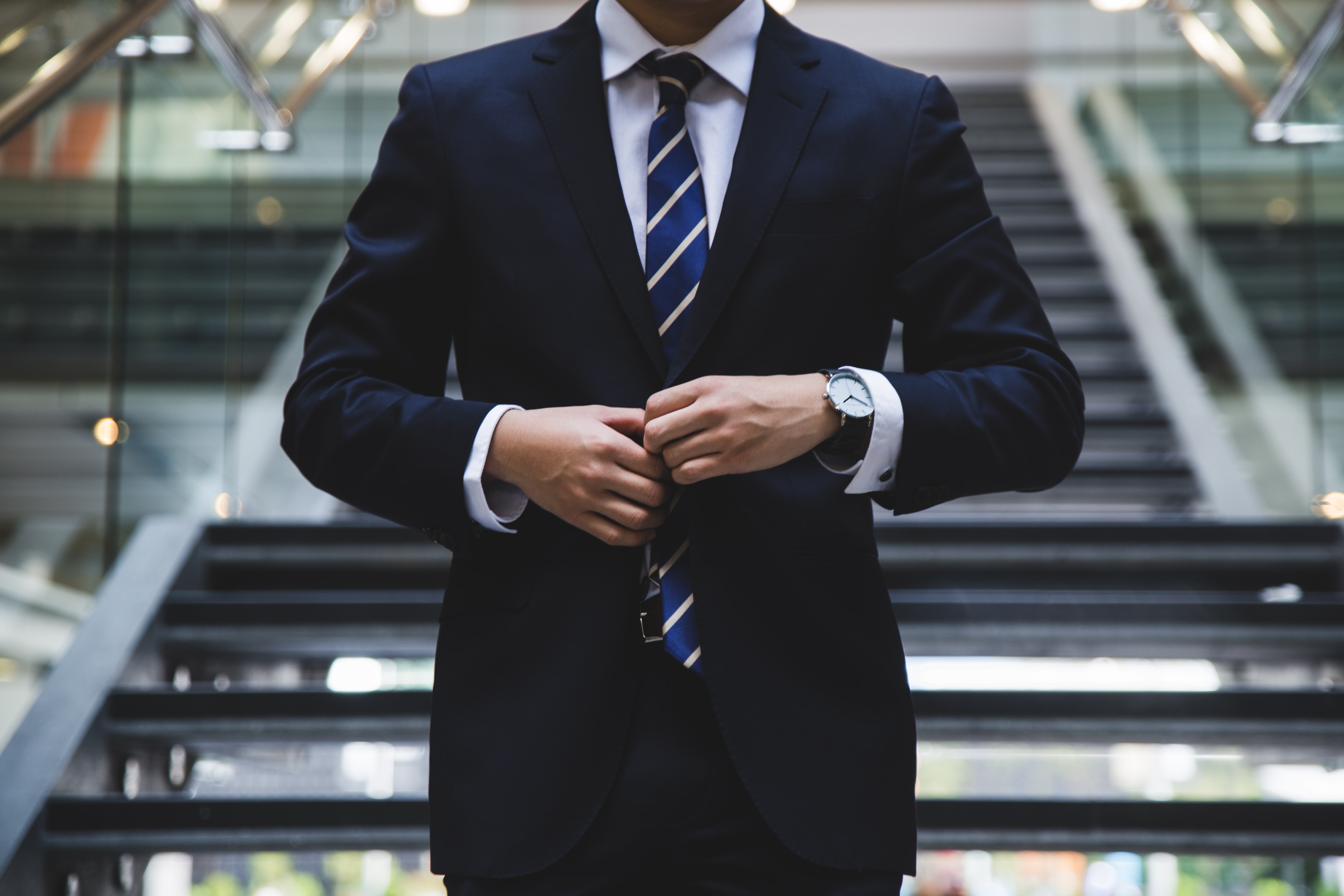 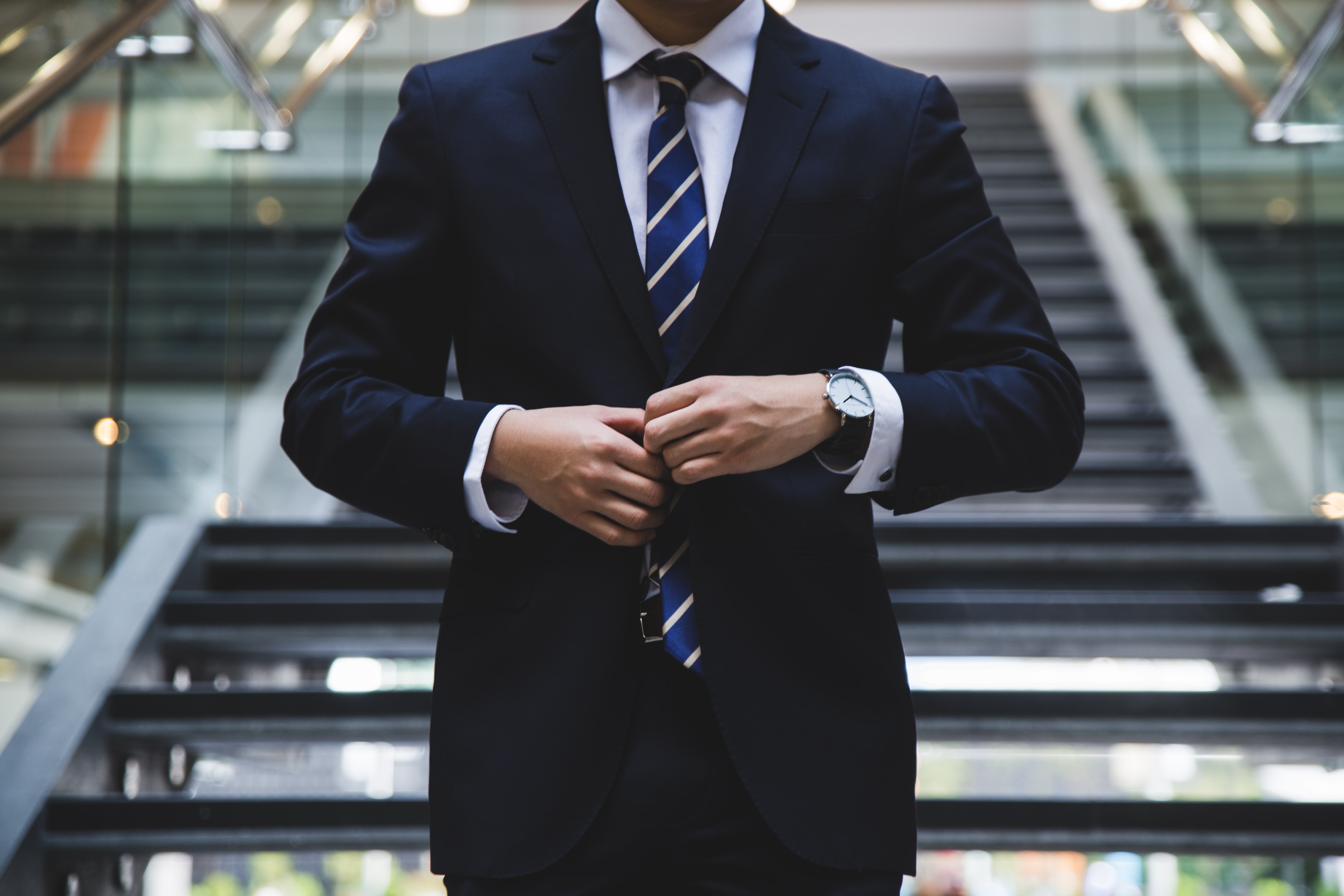 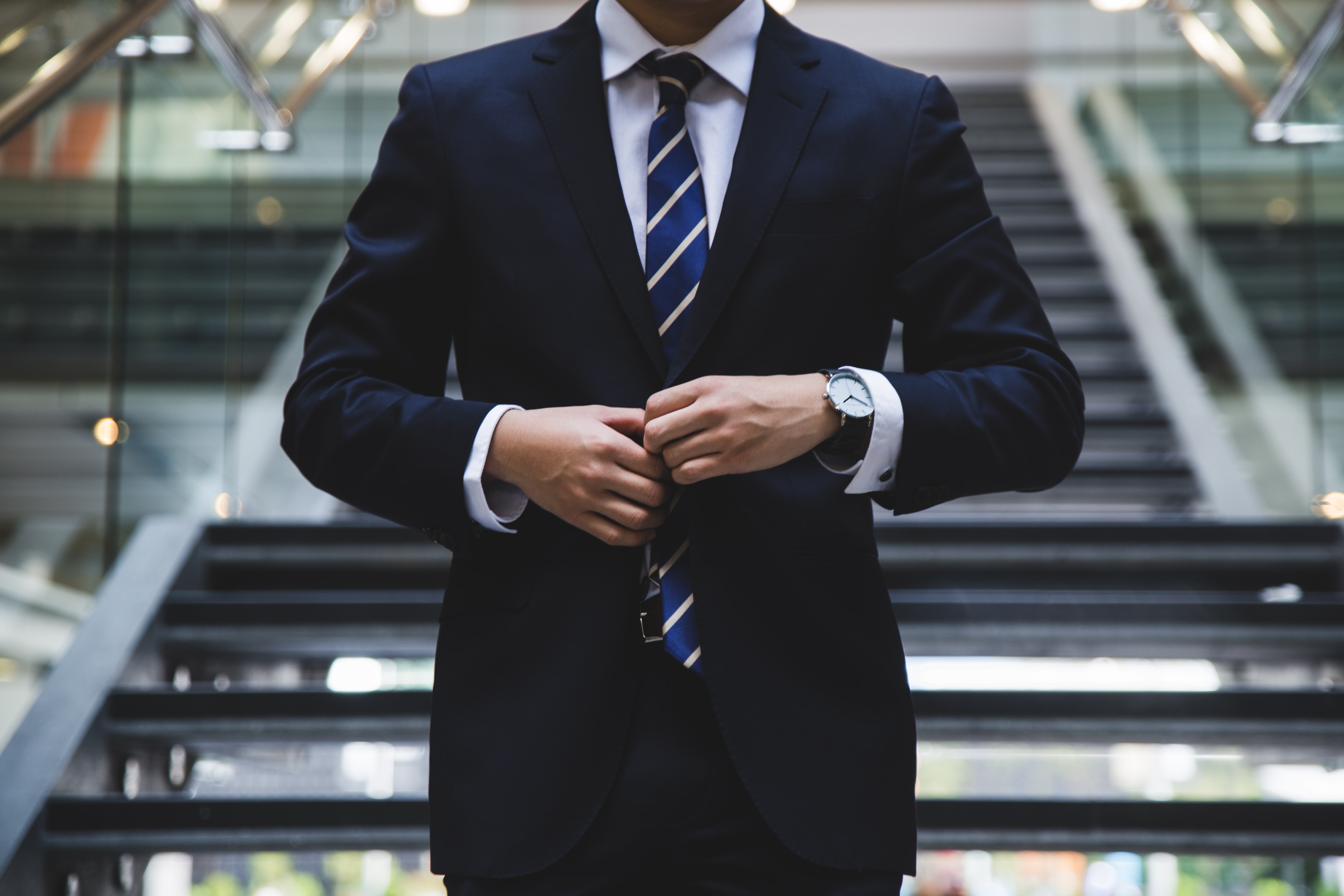 请输入汇报部门
REPOETING DEPARTMENT
（二）
加快项目建设
平台建设
20XX年X月
20XX年X月
硬件设备与软件配套基本建设到位
开始建设
在此处粘贴文字时，请选择粘贴选项为只保留文本。
特点1
特点2
特点3
请输入汇报部门
REPOETING DEPARTMENT
（二）
加快项目建设
内外场顺畅衔接
外场
内场
A
B
人员职责
人员职责
在此处粘贴文字时，请选择粘贴选项为只保留文本。在此处粘贴文字时，请选择粘贴选项为只保留文本。在此处粘贴文字时，请选择粘贴选项为只保留文本。
请输入汇报部门
REPOETING DEPARTMENT
（三）
推进系统协同
平台功能1
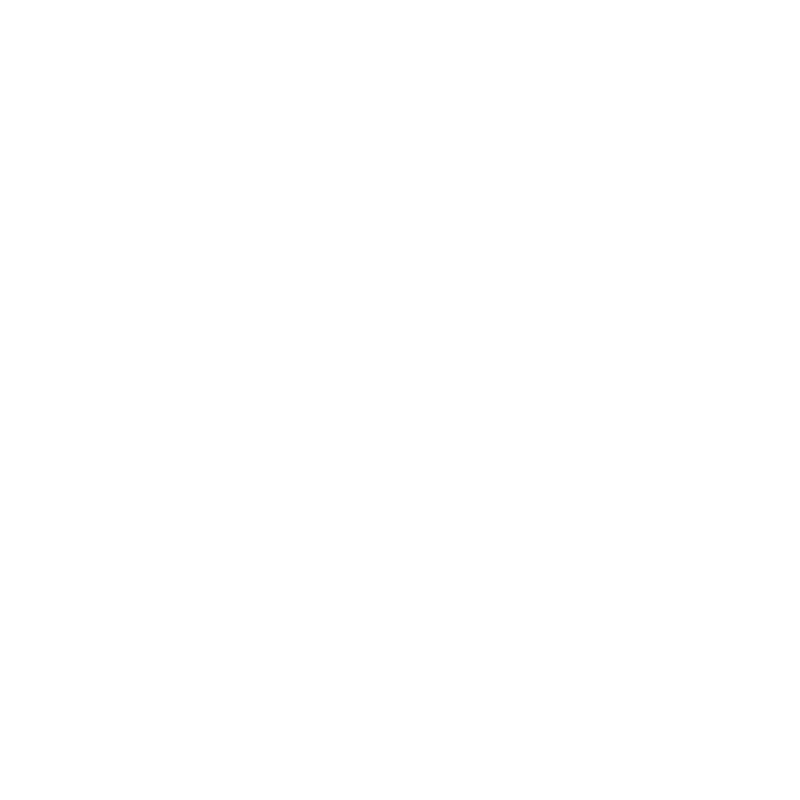 项目平台
平台功能2
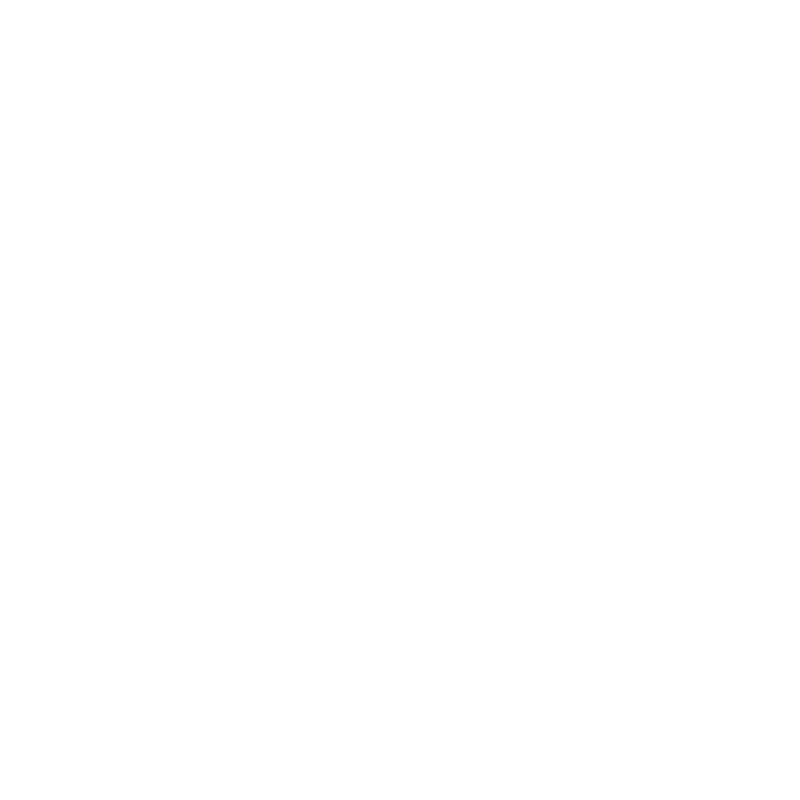 平台功能3
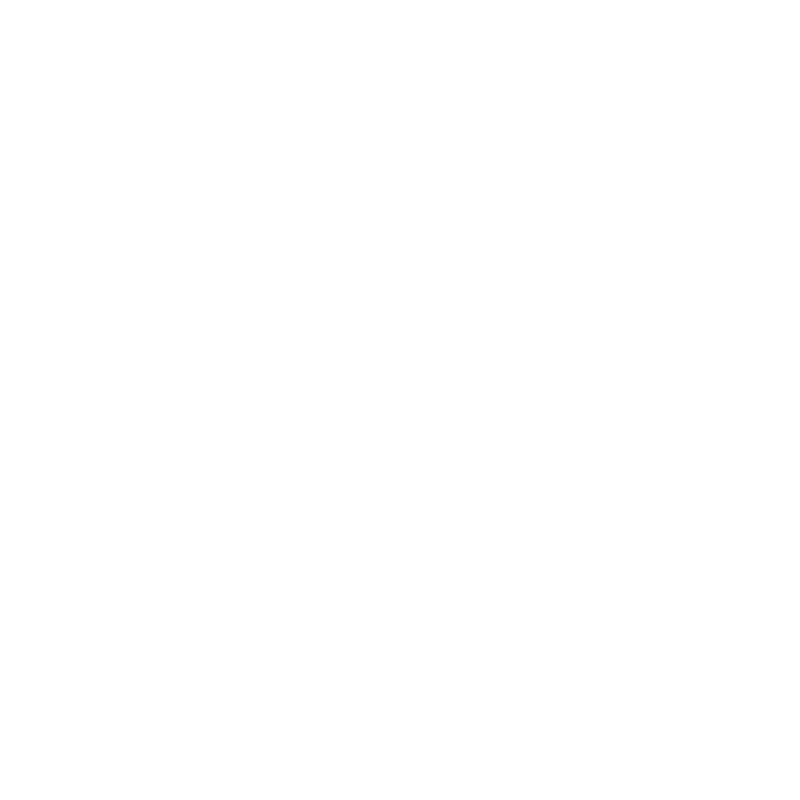 在此处粘贴文字时，请选择粘贴选项为只保留文本。
请输入汇报部门
REPOETING DEPARTMENT
（三）
推进系统协同
重点工作内容，工作结果目标。
巡查
预演
治理
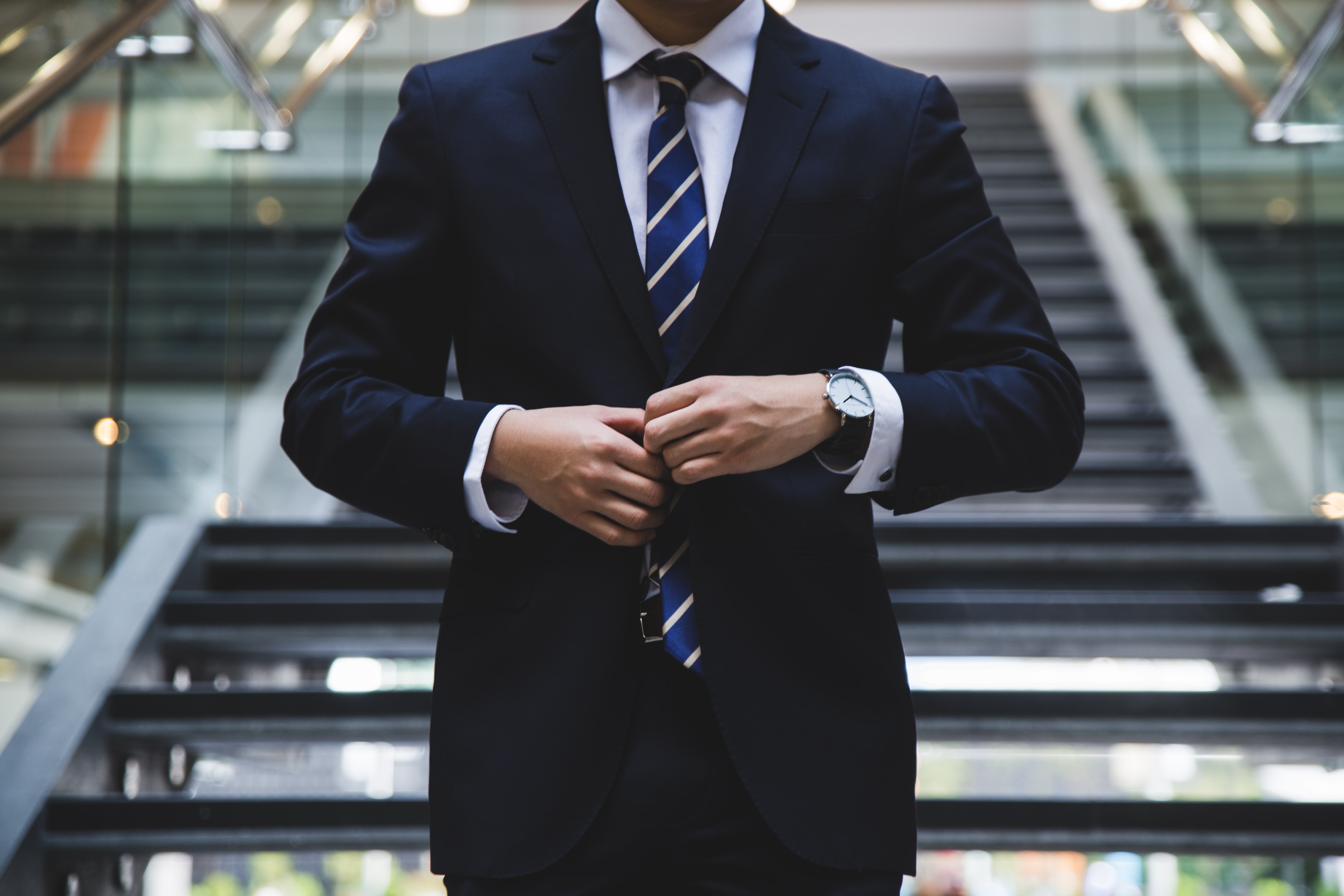 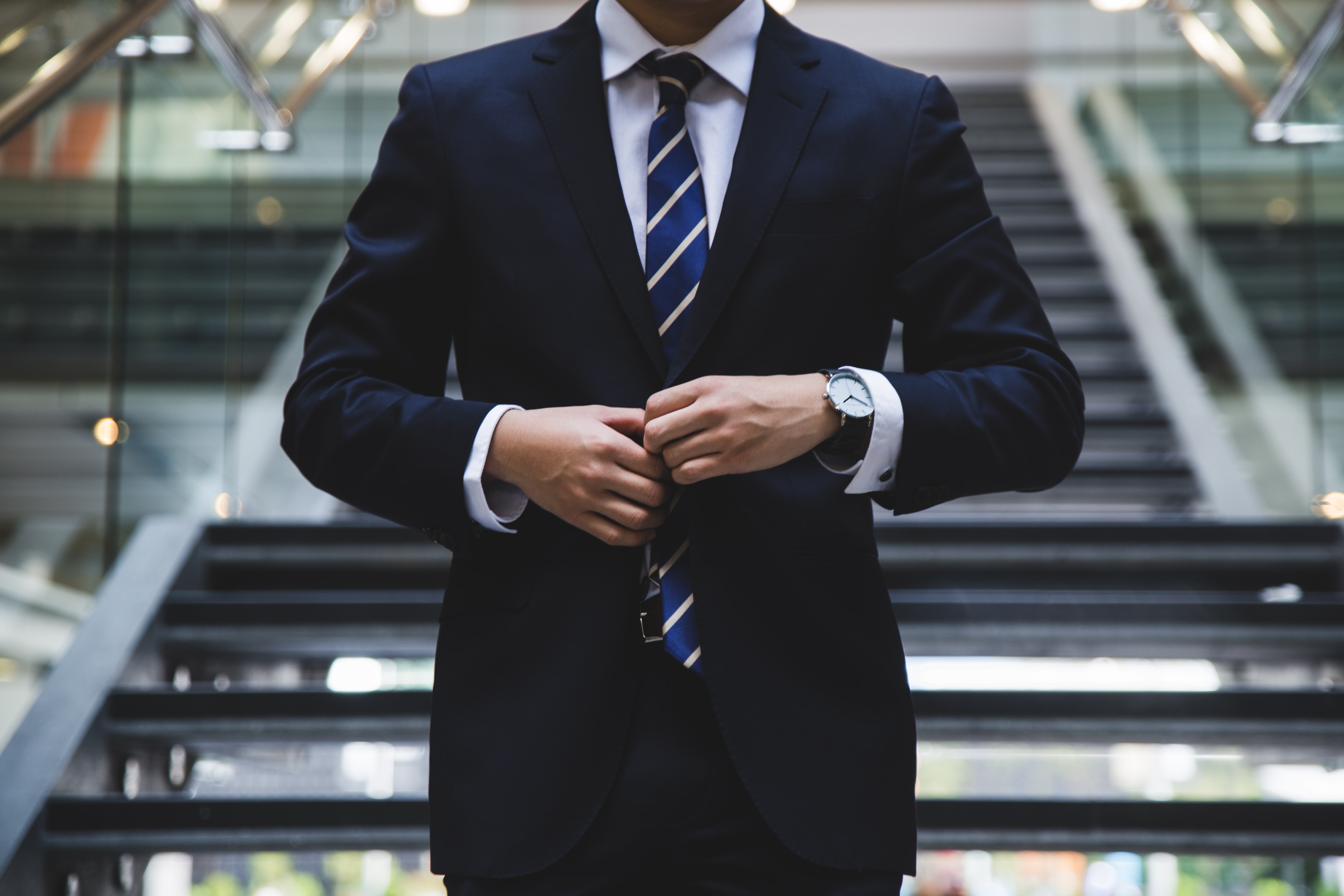 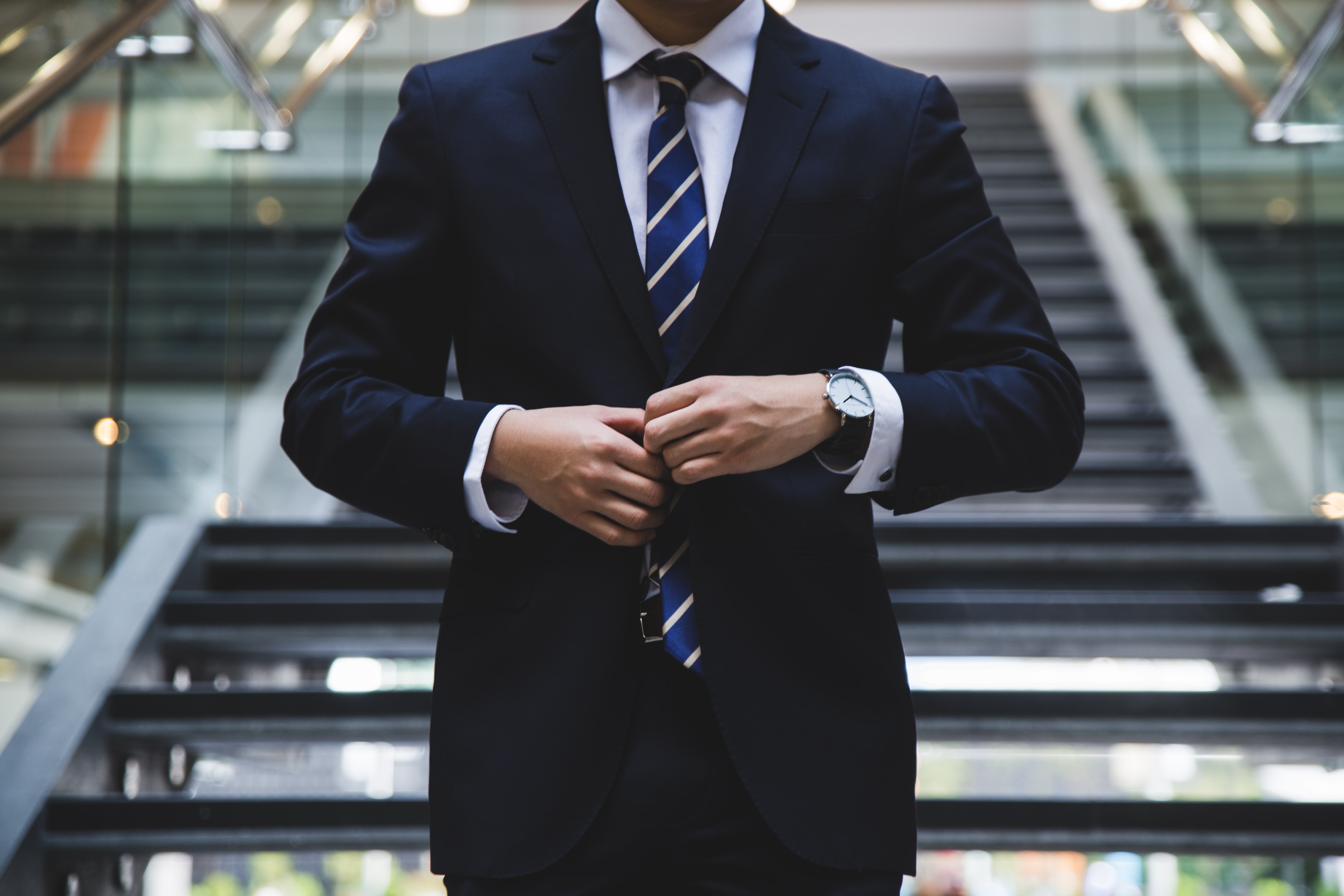 请输入汇报部门
REPOETING DEPARTMENT
（三）
推进系统协同
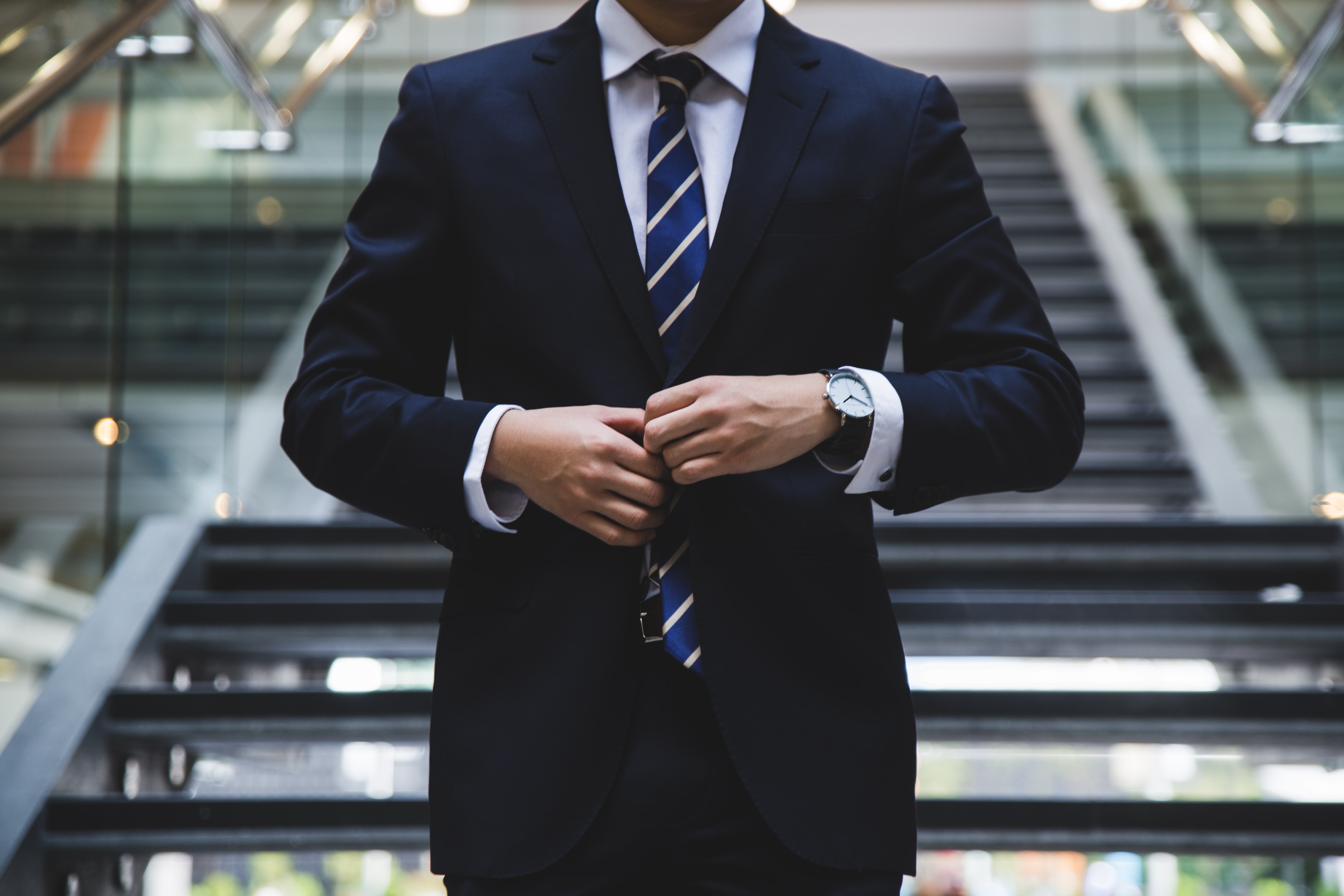 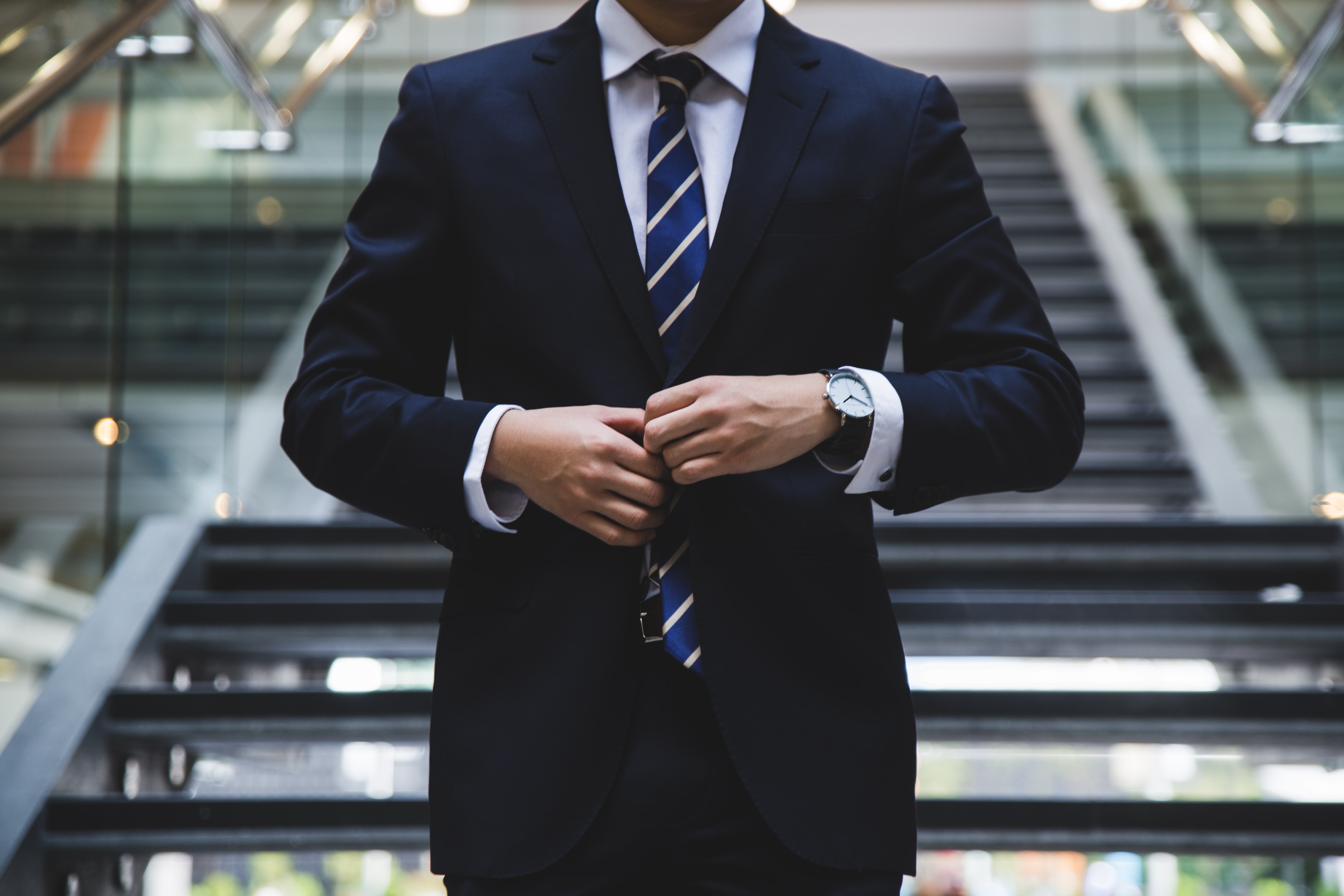 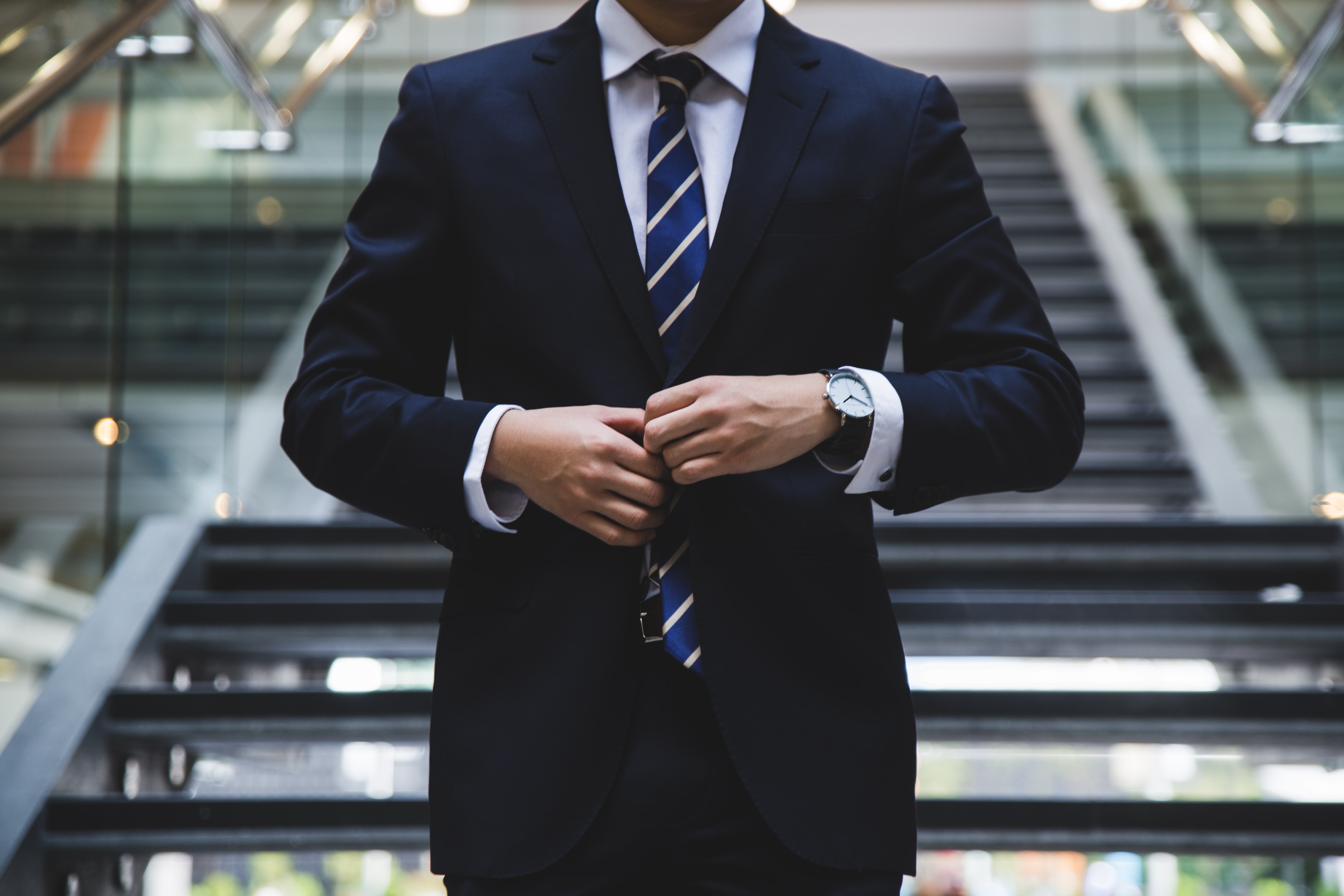 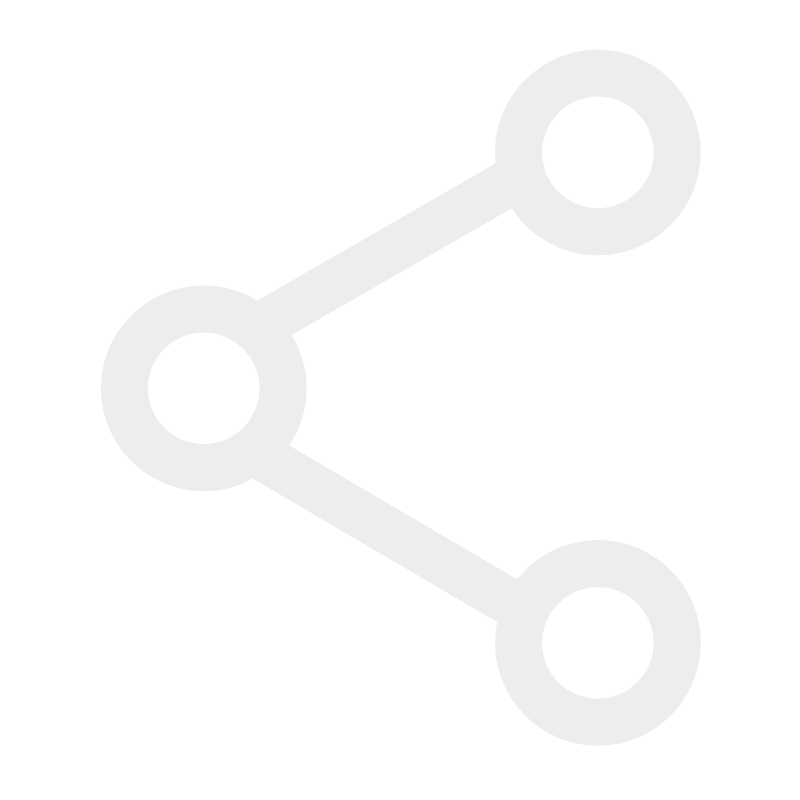 项目照片
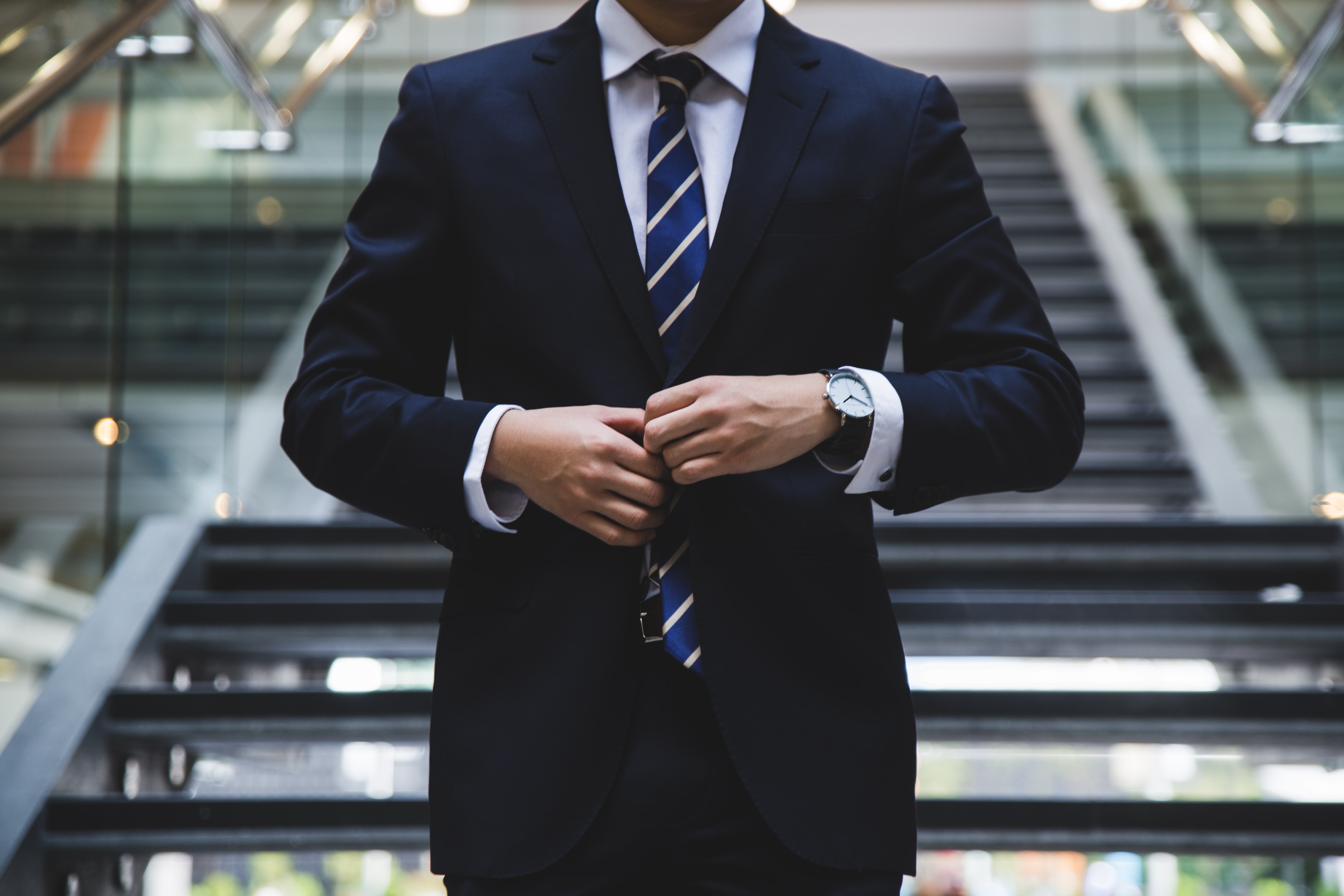 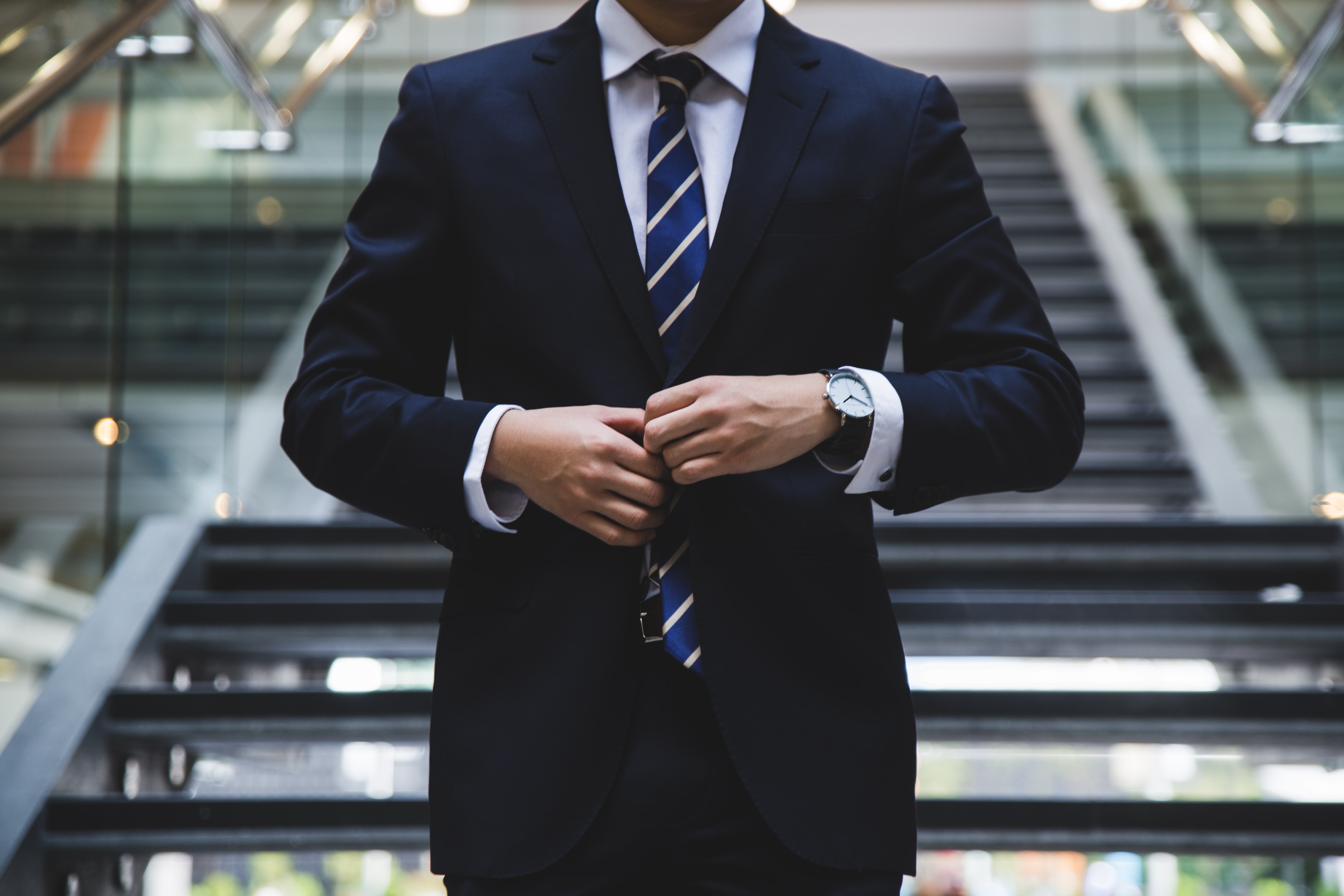 项目照片
PART
02
重点工作汇报
请输入汇报部门
REPOETING DEPARTMENT
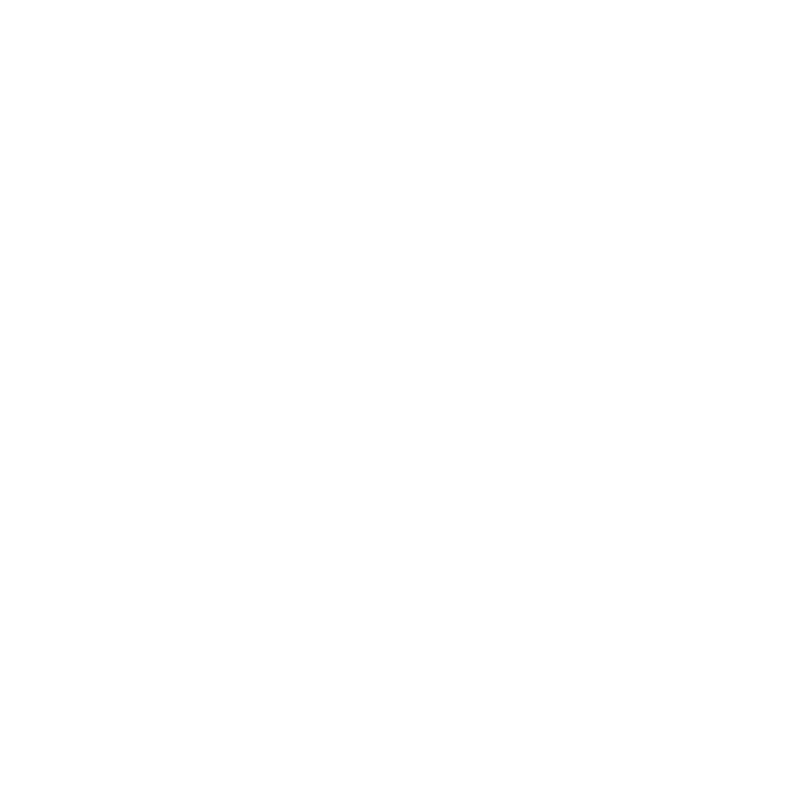 建立智能化工作机制
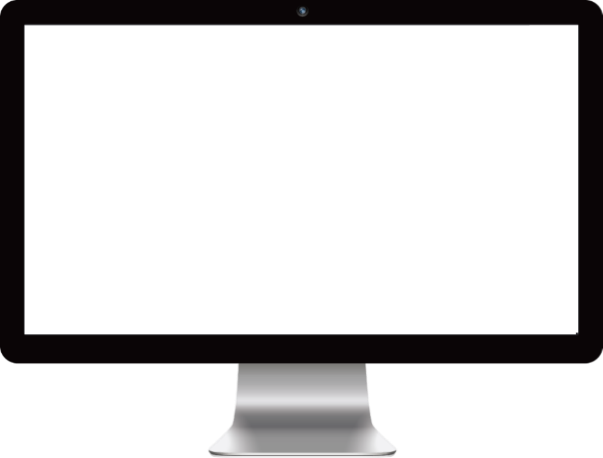 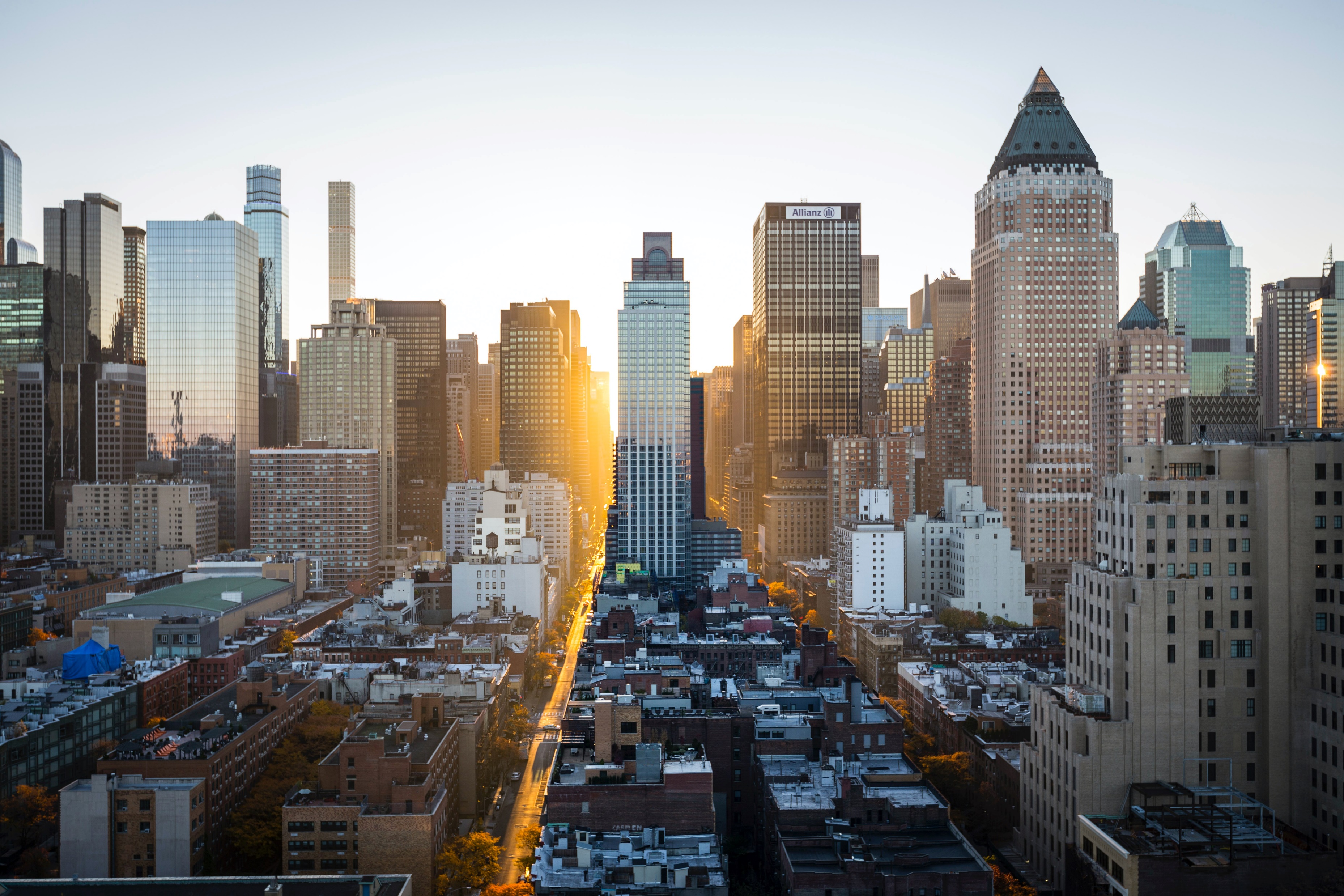 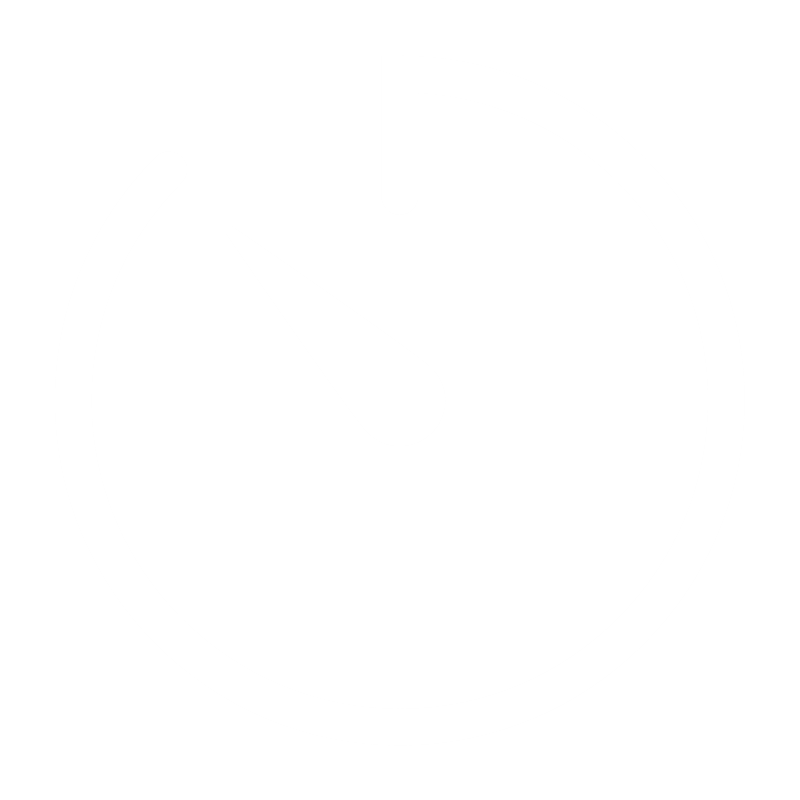 建立分管服务机制
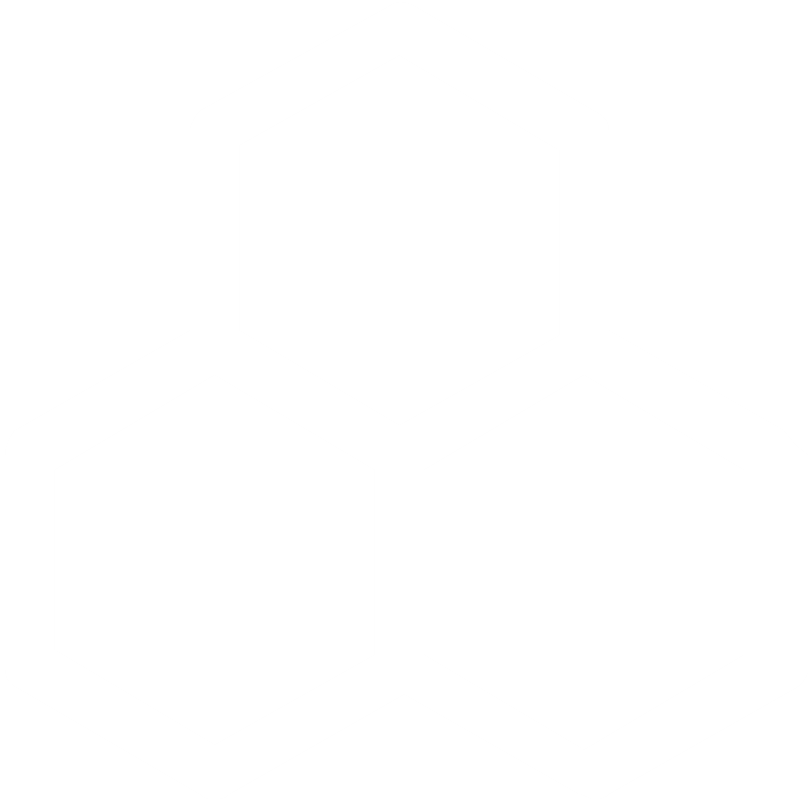 建立分级管理机制
建立责任划分机制
工作中形成四项工作机制
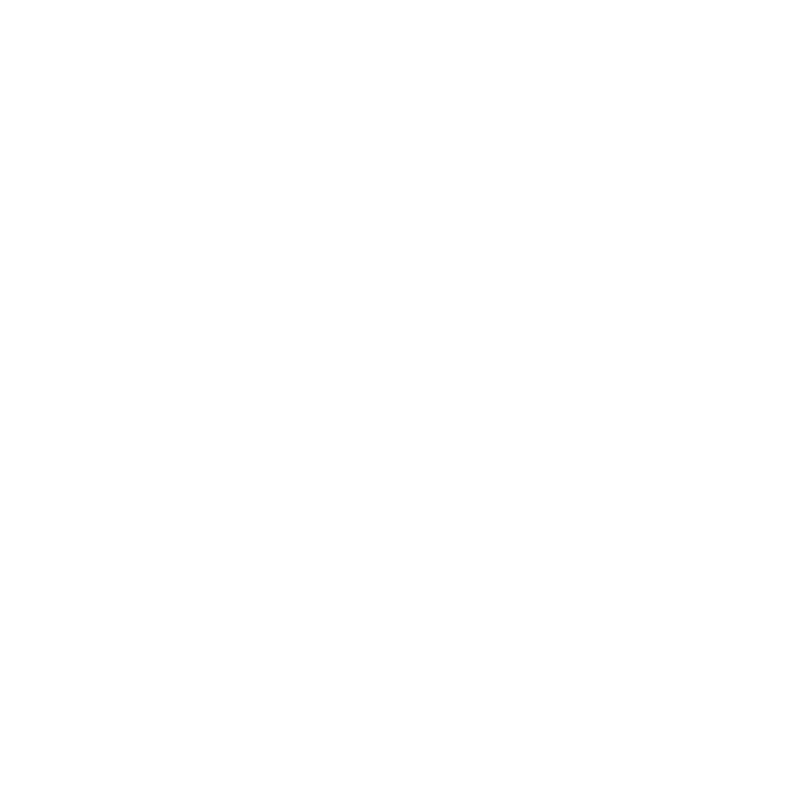 请输入汇报部门
REPOETING DEPARTMENT
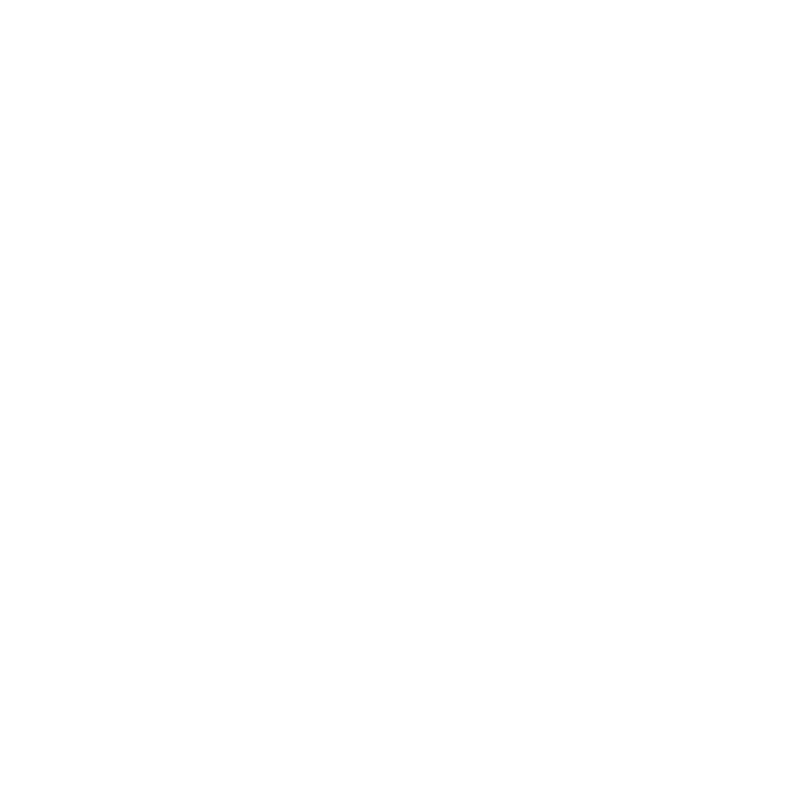 建立智能化机制
项目平台共组机制
B
A
请在此输入文本
D
C
C
项目平台
请输入汇报部门
REPOETING DEPARTMENT
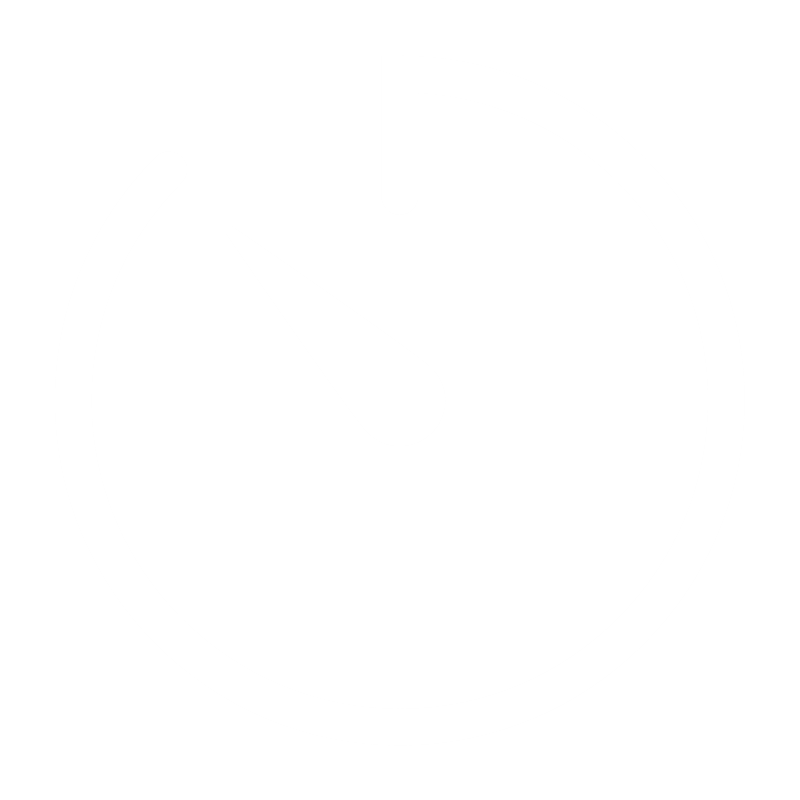 建立智能化机制
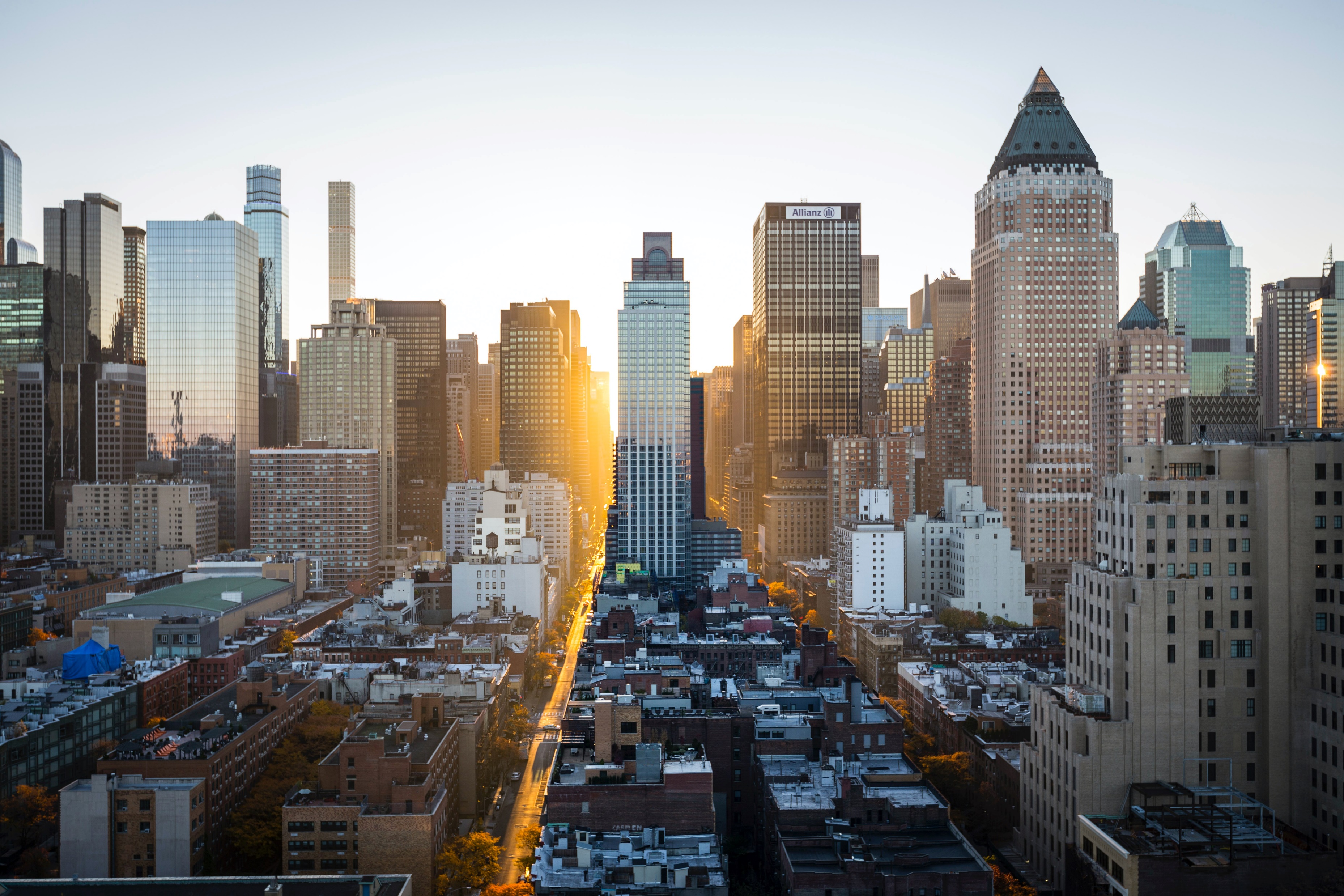 在此处粘贴文字时，请选择粘贴选项为只保留文本。在此处粘贴文字时，请选择粘贴选项为只保留文本。在此处粘贴文字时，请选择粘贴选项为只保留文本。在此处粘贴文字时，请选择粘贴选项为只保留文本。
请输入汇报部门
REPOETING DEPARTMENT
在此处粘贴文字时，请选择粘贴选项为只保留文本。在此处粘贴文字时，请选择粘贴选项为只保留文本。
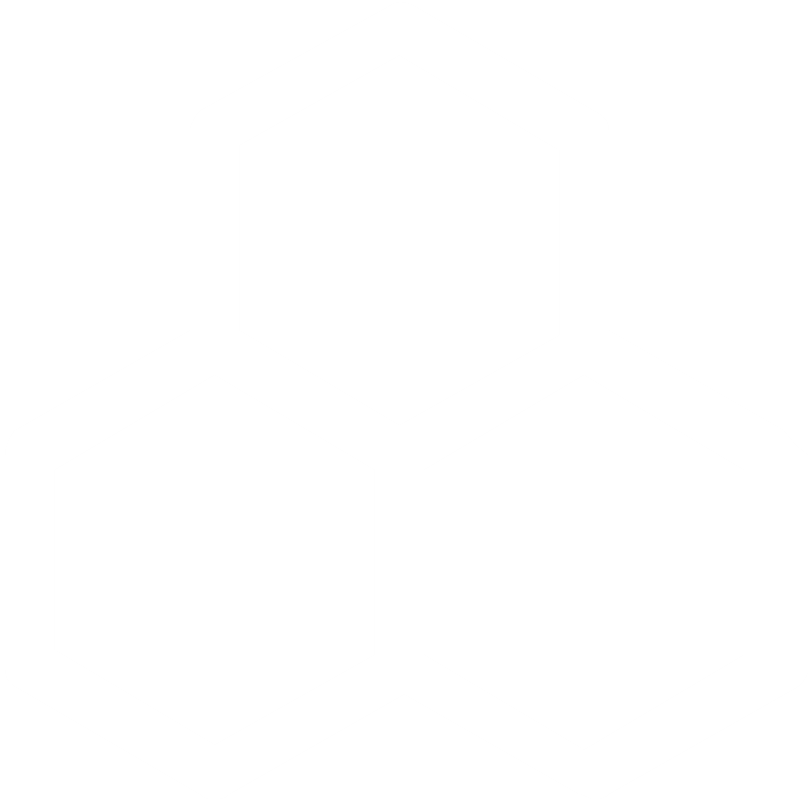 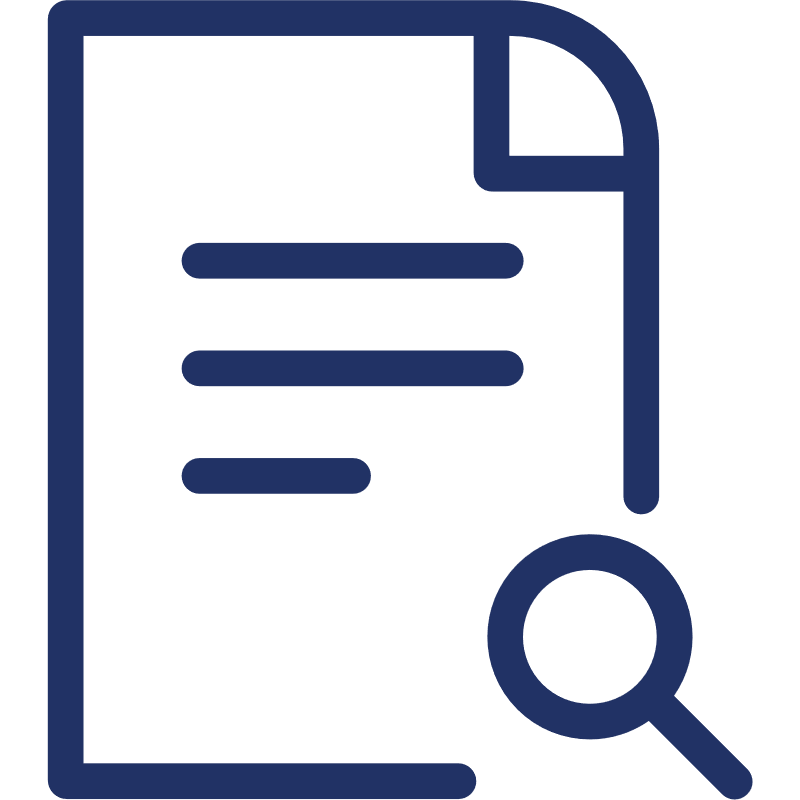 建立智能化机制
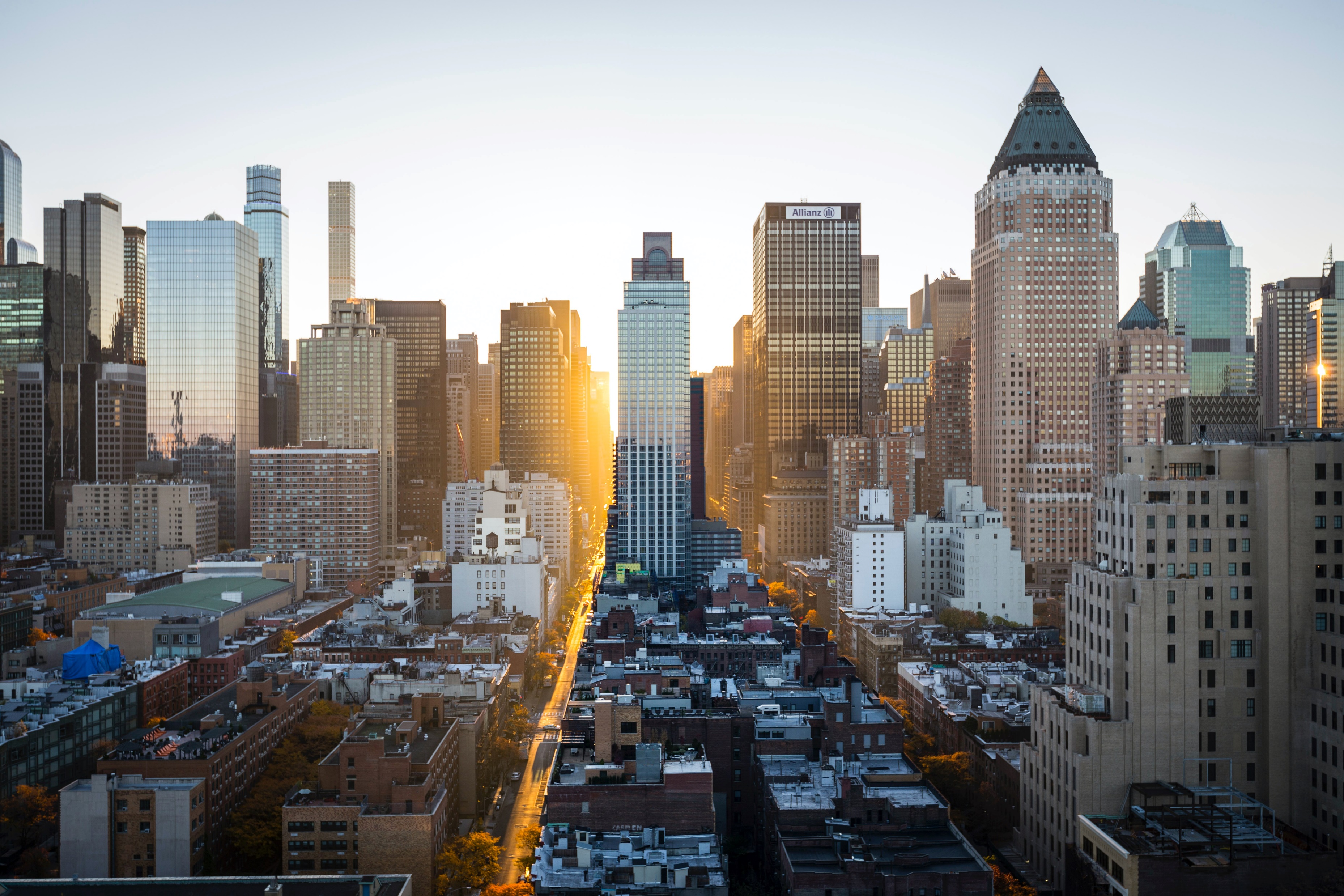 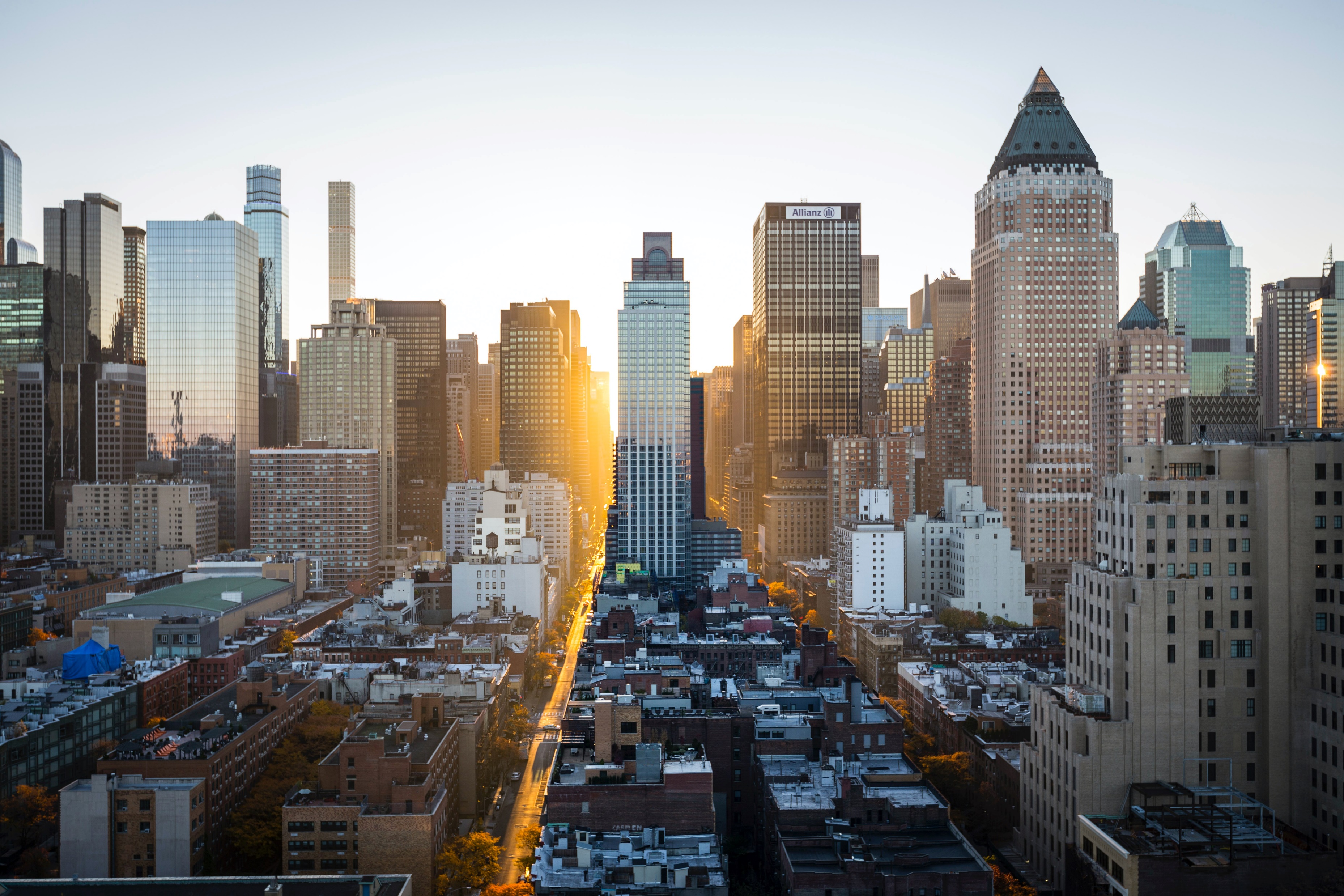 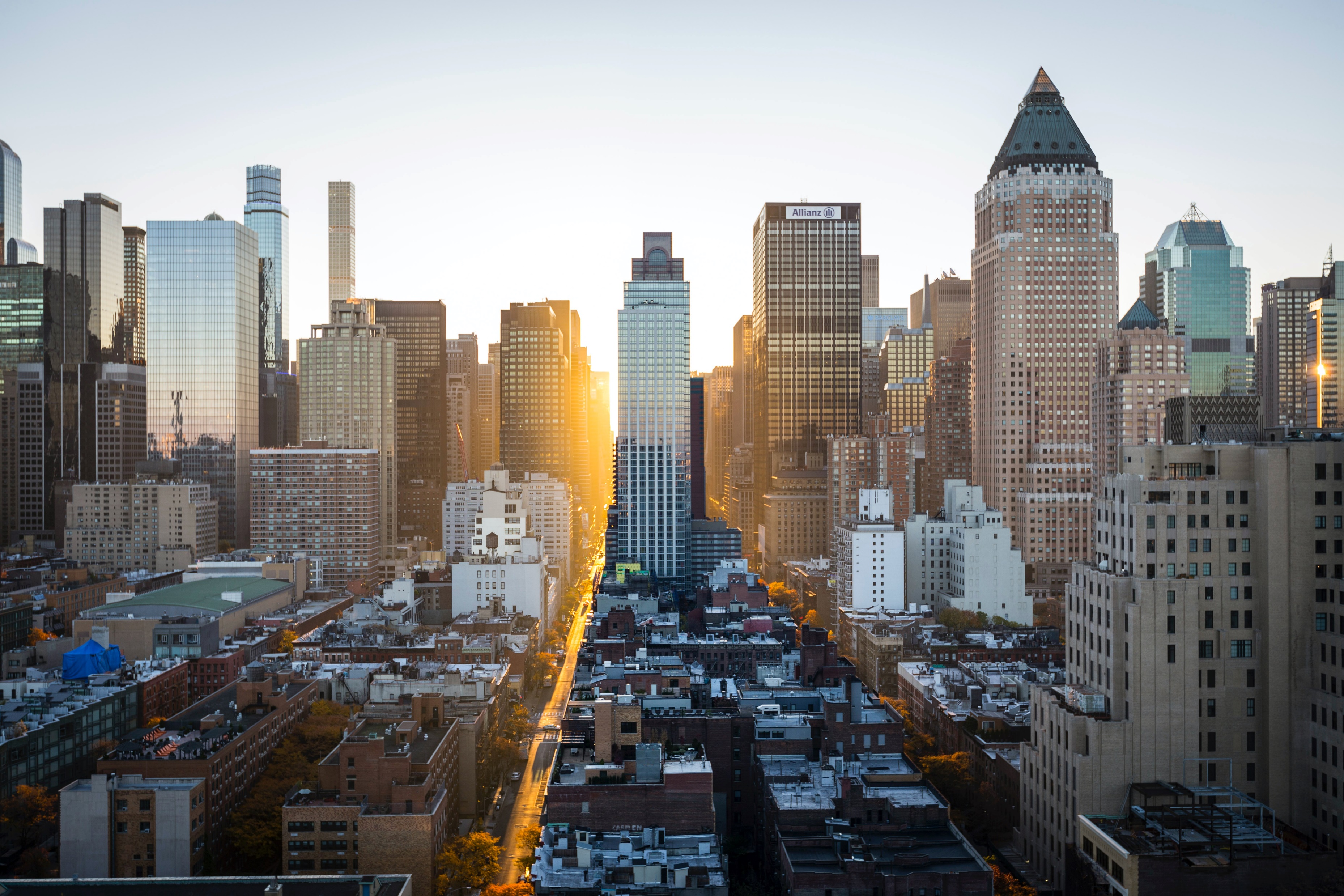 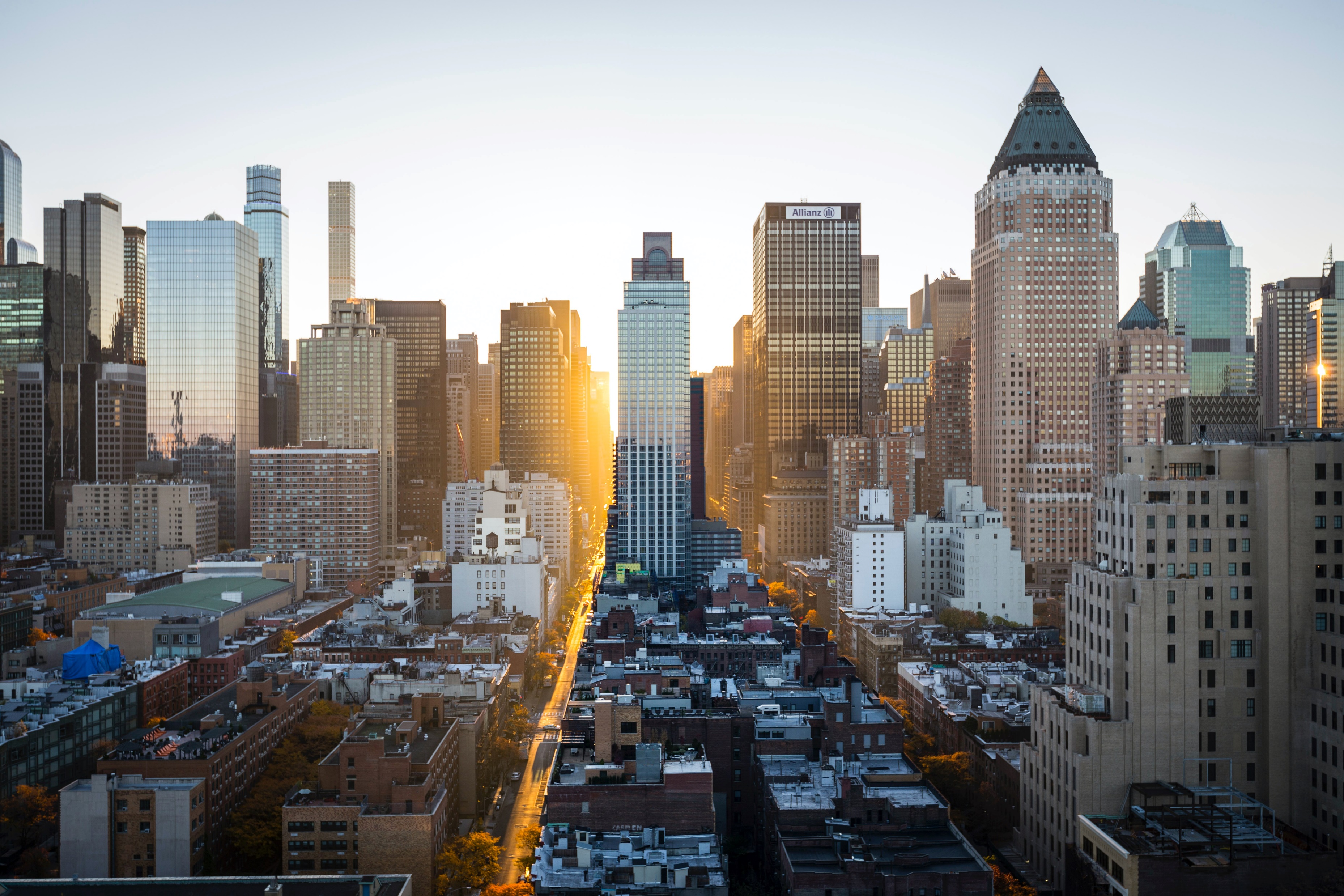 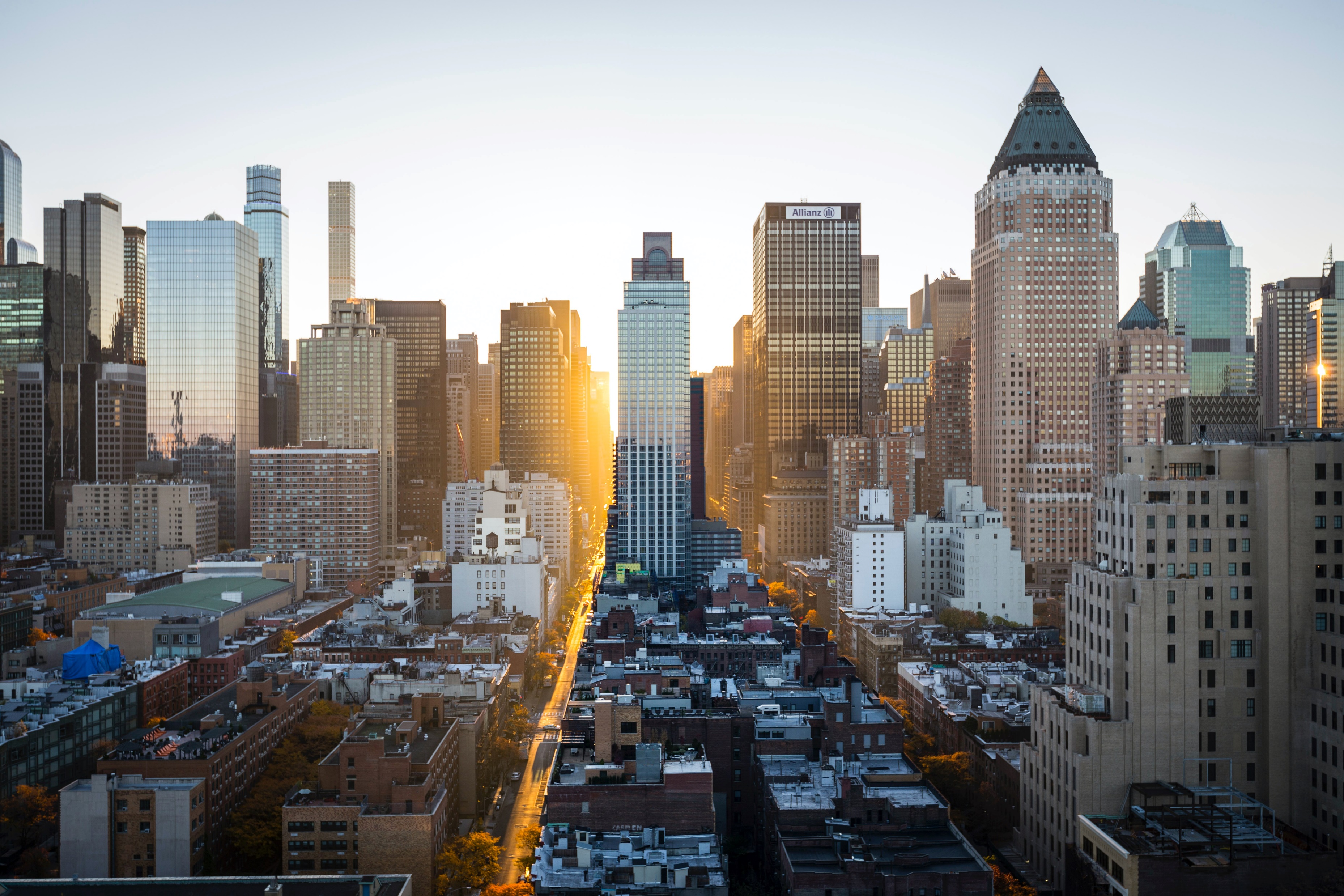 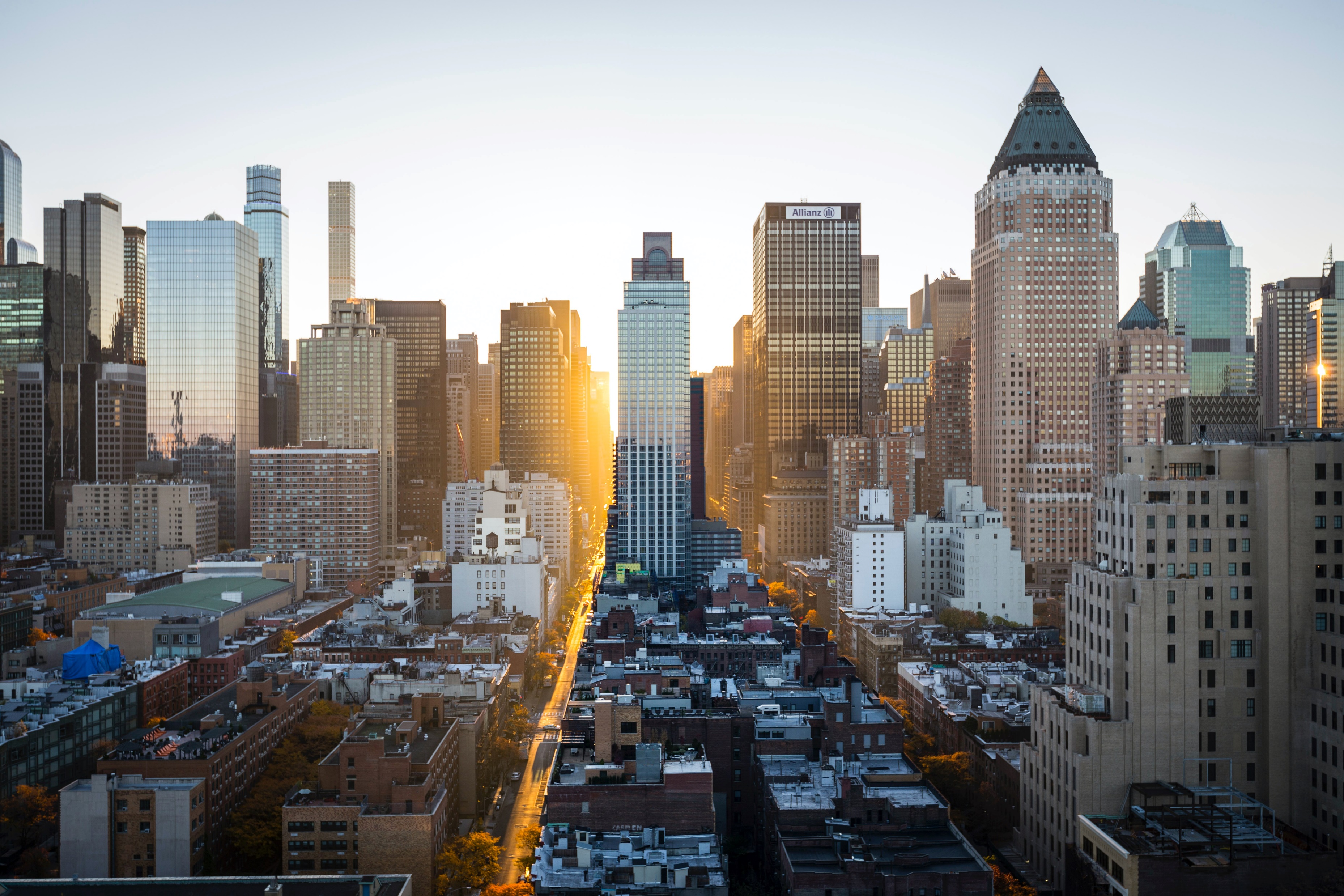 请输入汇报部门
REPOETING DEPARTMENT
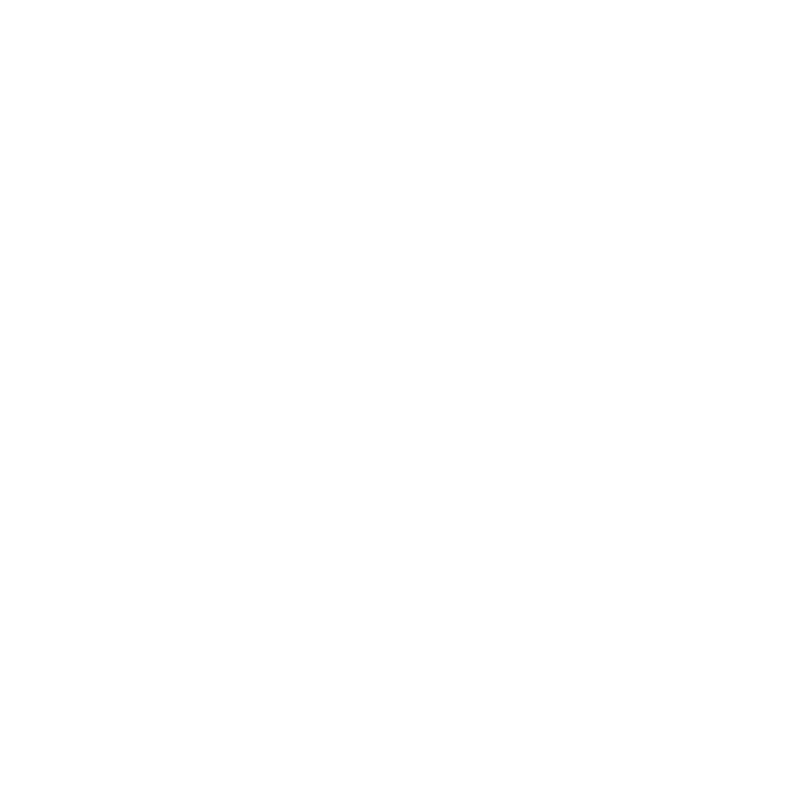 建立智能化机制
在此处粘贴文字时，请选择粘贴选项为只保留文本。在此处粘贴文字时，请选择粘贴选项为只保留文本。在此处粘贴文字时，请选择粘贴选项为只保留文本。在此处粘贴文字时，请选择粘贴选项为只保留文本。
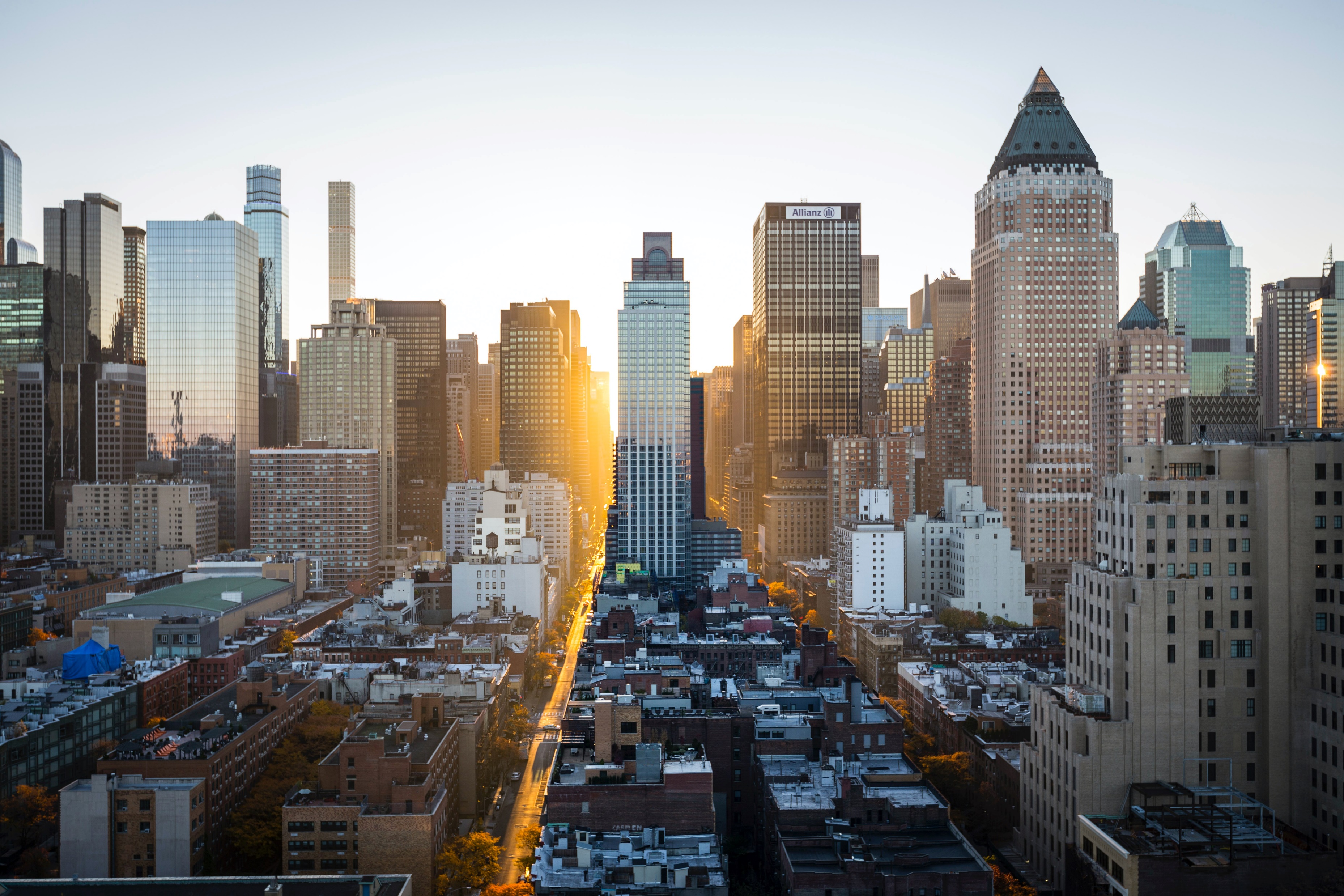 PART
03
下阶段工作设想
请输入汇报部门
REPOETING DEPARTMENT
（一）
探索实践新方法
从实际出发推进项目发展。
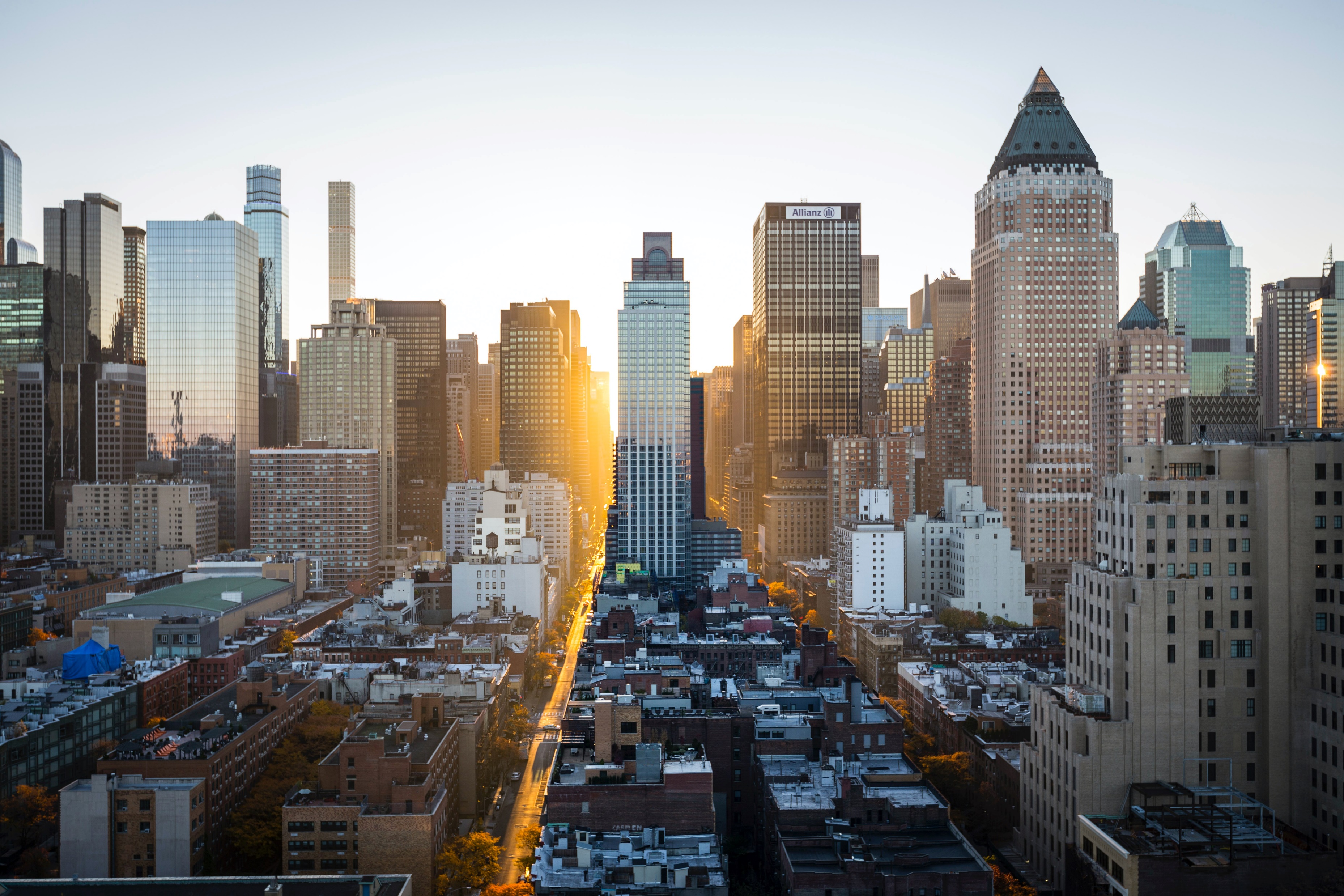 请在此输入文字
请在此输入文字
请在此输入文字
请输入汇报部门
REPOETING DEPARTMENT
（一）
探索实践新方法
建立协同机制
A部门
C部门
G部门
E部门
B部门
D部门
F部门
部门联动
请输入汇报部门
REPOETING DEPARTMENT
（一）
探索实践新方法
在此处粘贴文字时，请选择粘贴选项为只保留文本。在此处粘贴文字时，请选择粘贴选项为只保留文本。在此处粘贴文字时，请选择粘贴选项为只保留文本。
请输入汇报部门
REPOETING DEPARTMENT
（一）
探索实践新方法
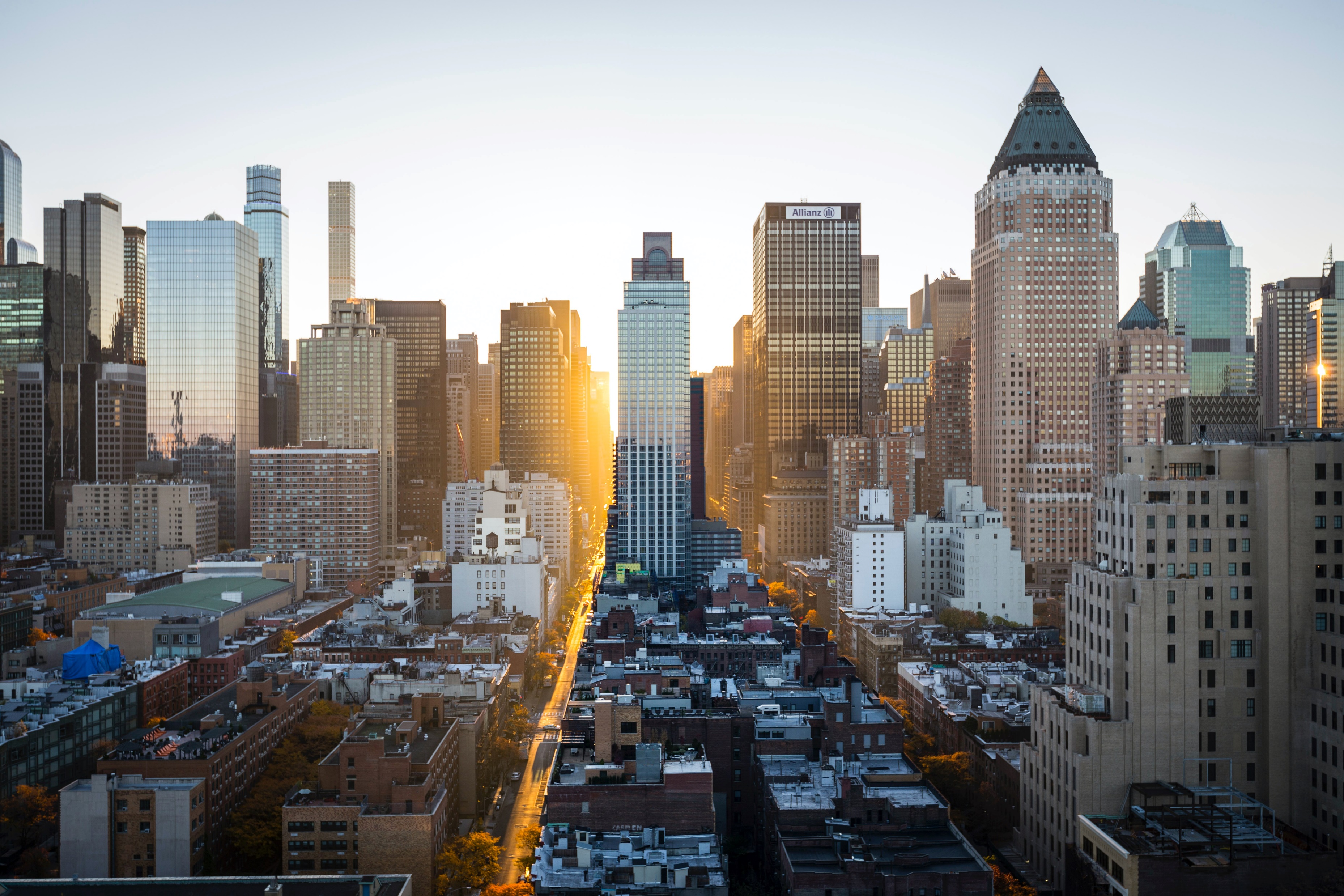 请在此输入文本，请在此输入文本
请输入汇报部门
REPOETING DEPARTMENT
（二）
建立协同机制
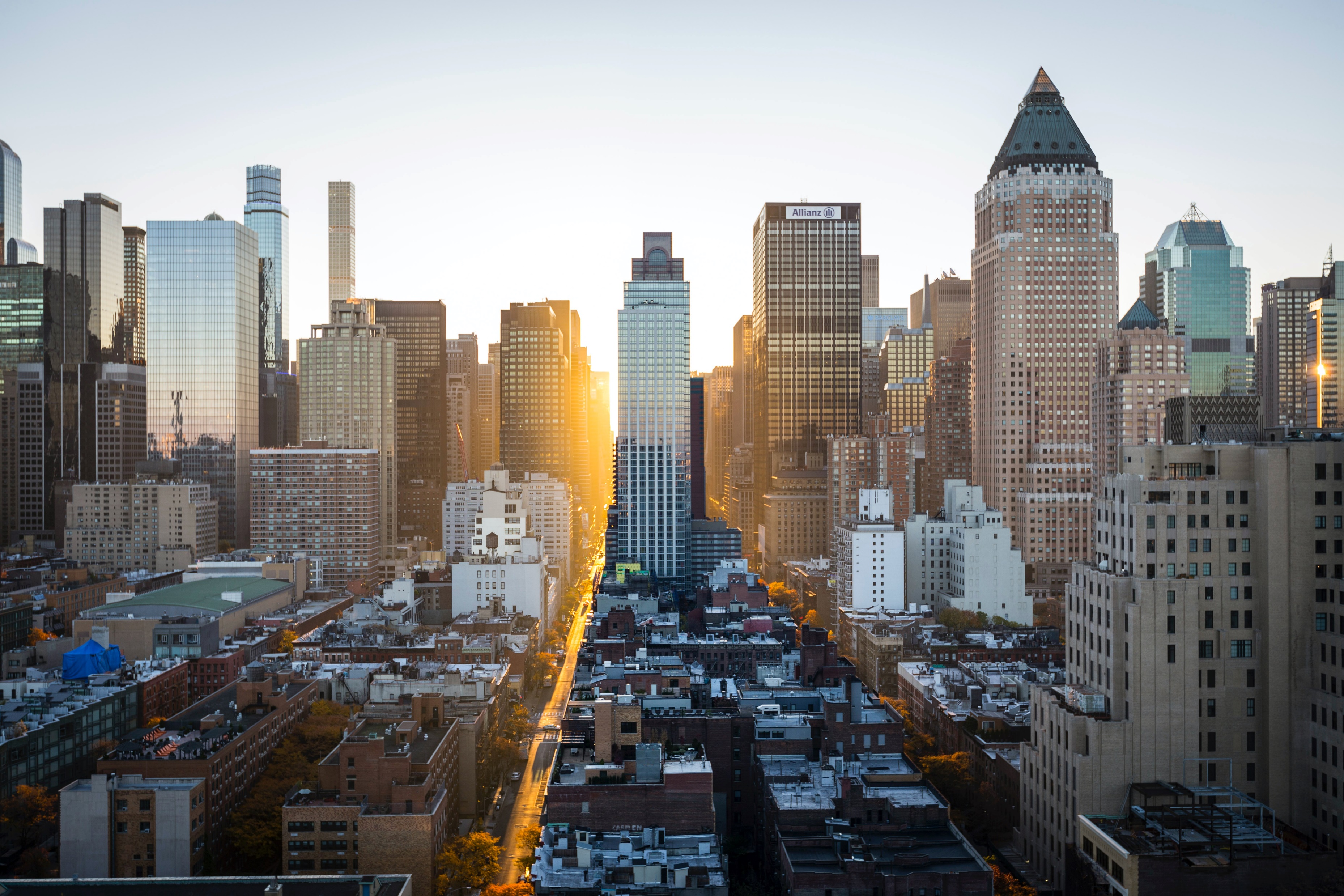 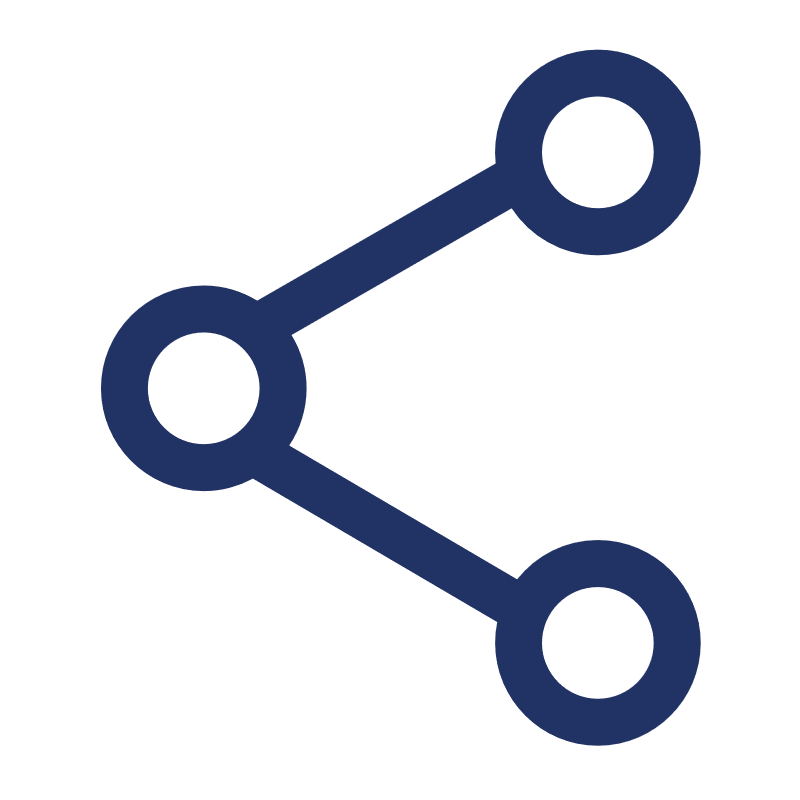 A部门
在此处粘贴文字时，请选择粘贴选项为只保留文本。在此处粘贴文字时，请选择粘贴选项为只保留文本。
B部门
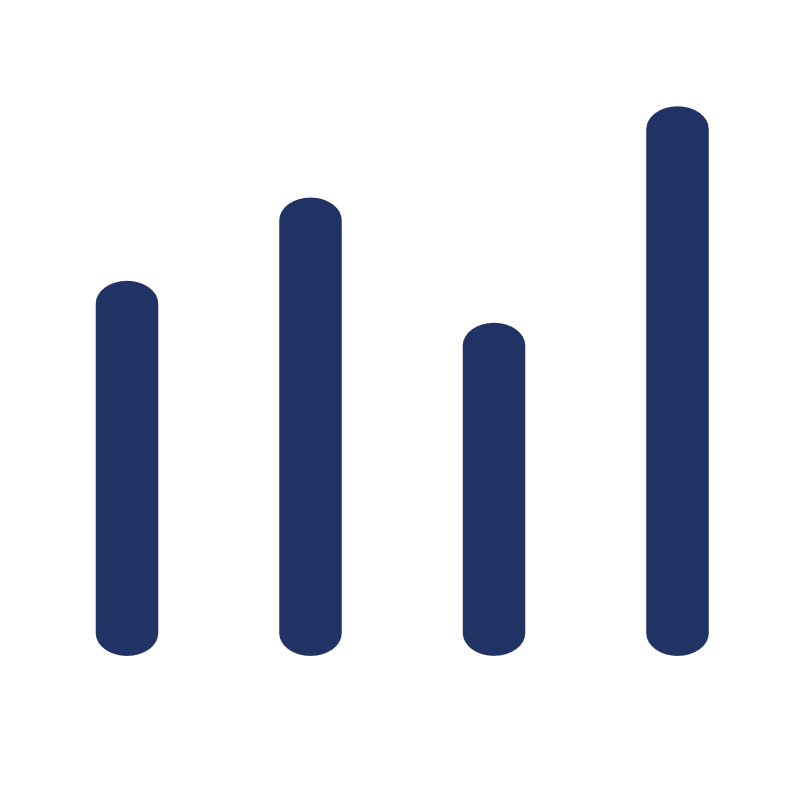 C部门
在此处粘贴文字时，请选择粘贴选项为只保留文本。
请输入汇报部门
REPOETING DEPARTMENT
（二）
建立协同机制
下阶段重点工作内容，工作目标。
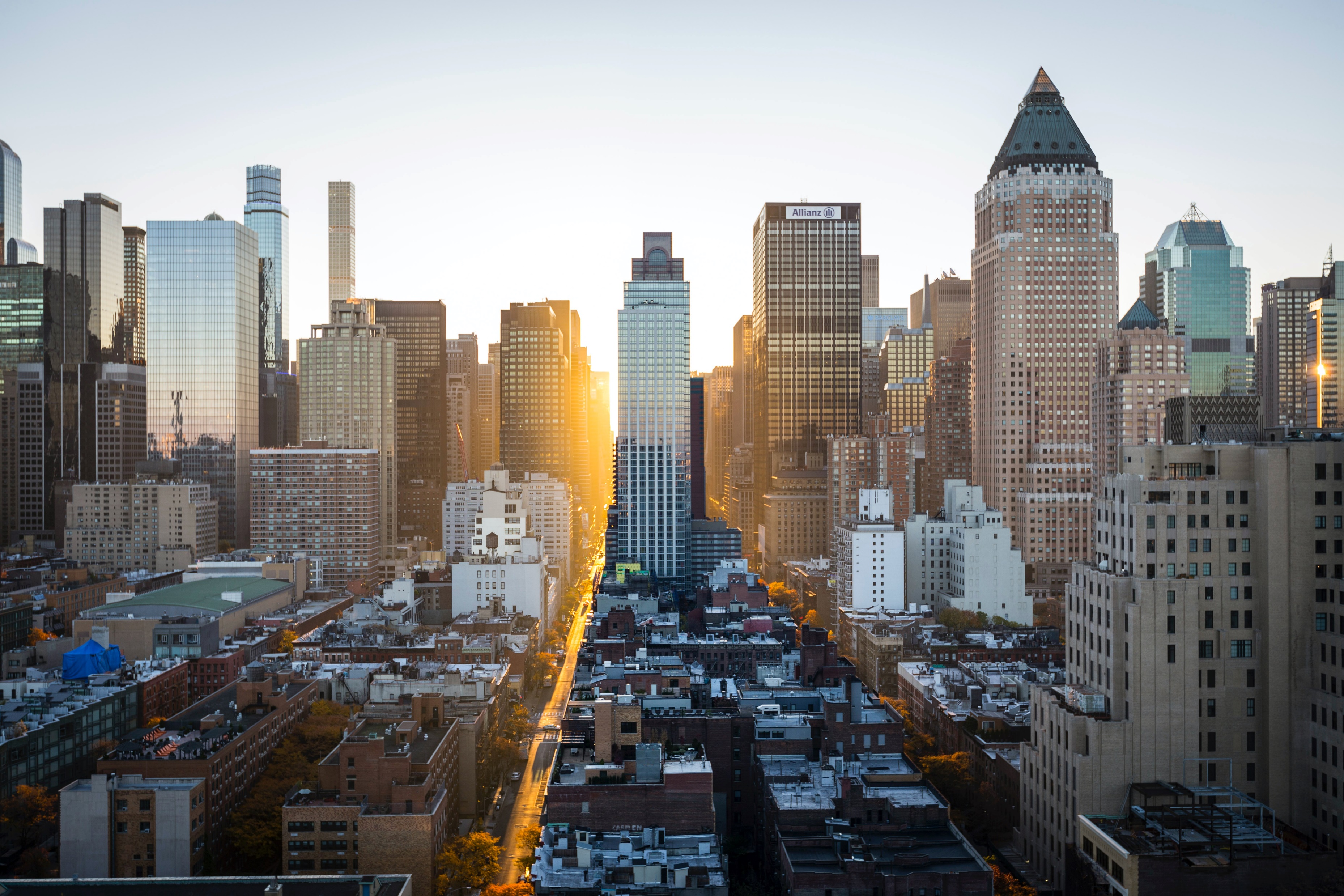 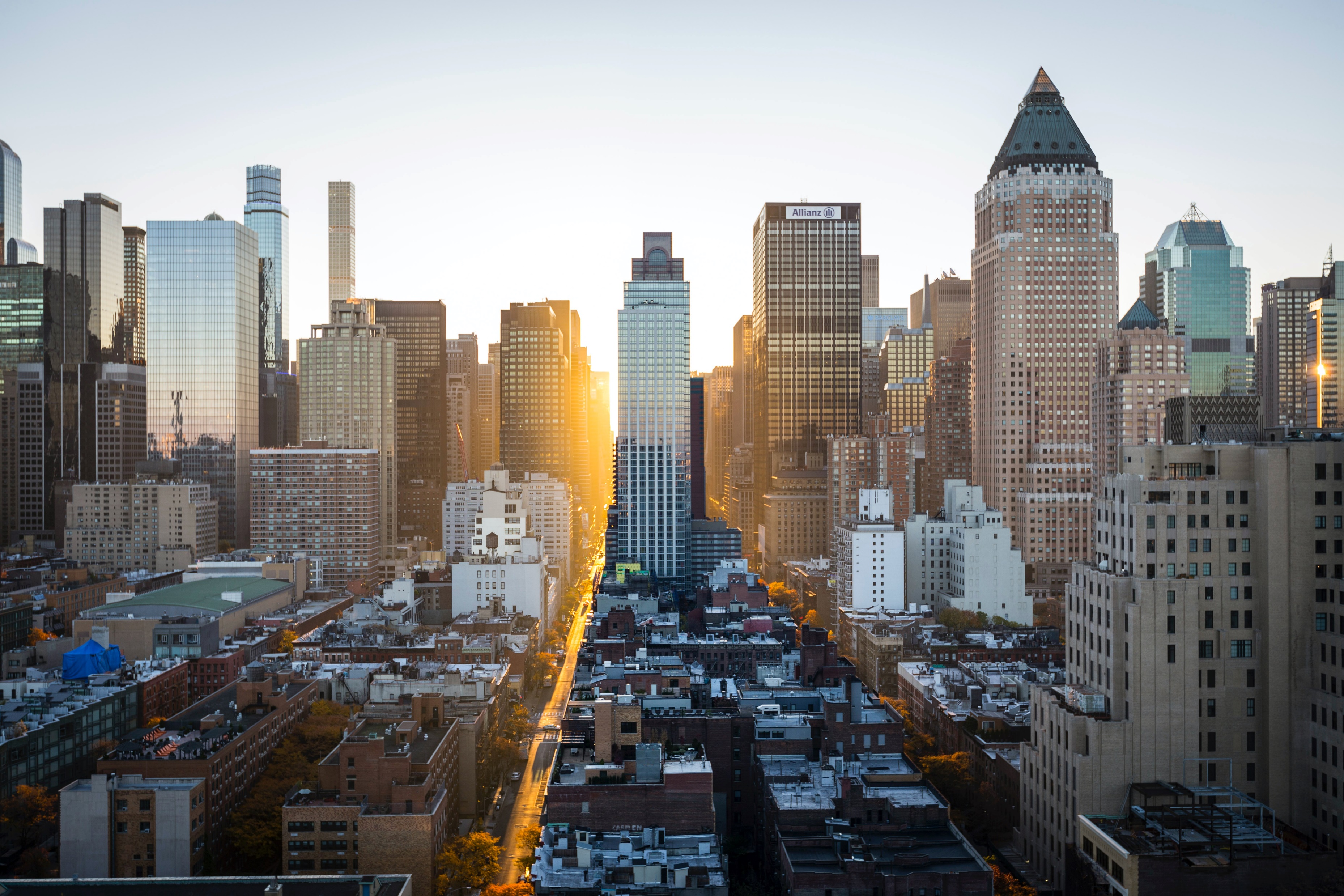 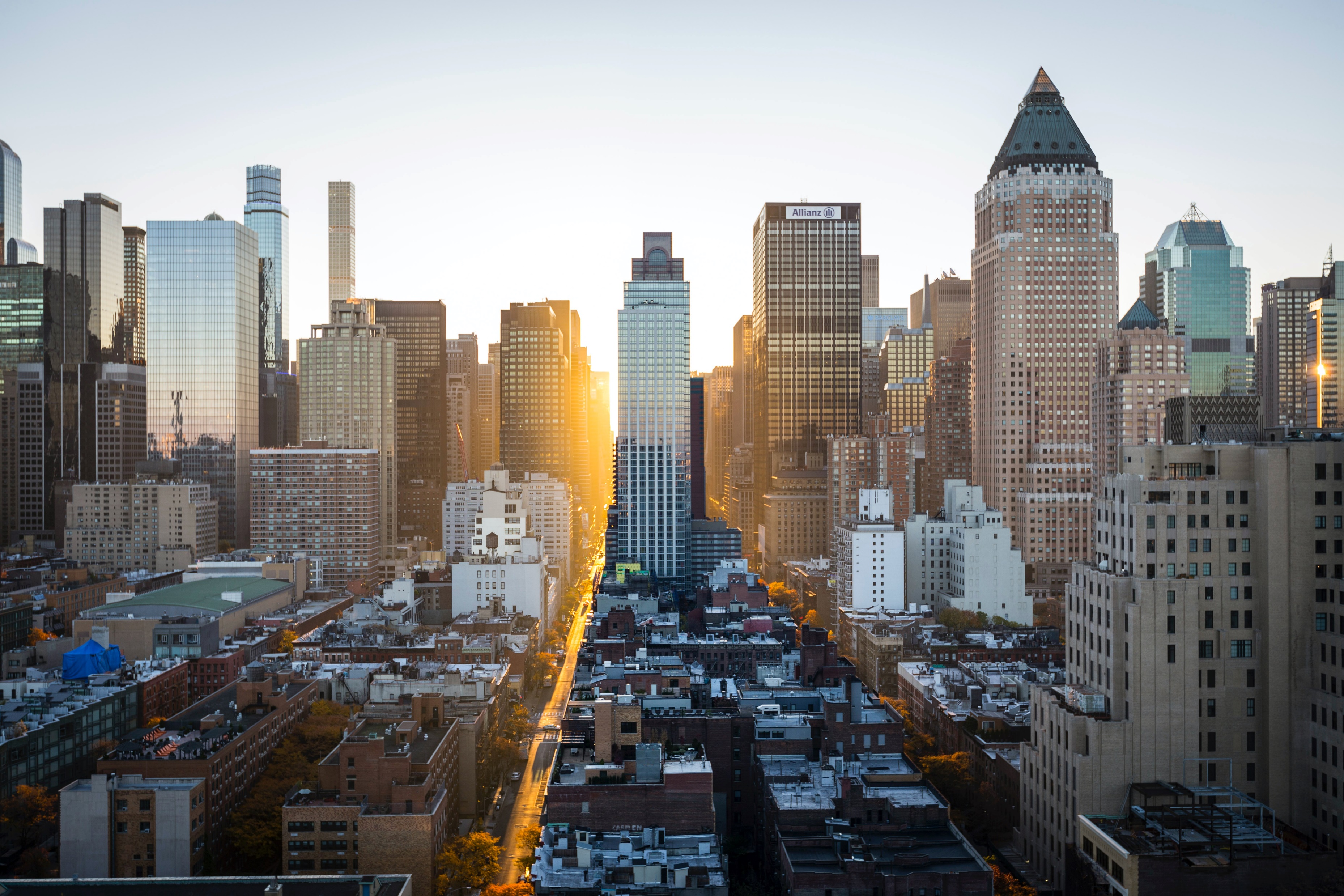 请输入图片介绍
请输入图片介绍
请输入图片介绍
时间
时间
时间
在此处粘贴文字时，请选择粘贴选项为
“只保留文本”。在此处粘贴文字时，请选
择粘贴选项为“只保留文本”。
汇报部门  20XX年XX月
OfficePLUS.cn
标注
字体使用


行距

素材

声明



作者
中文 MiSans
英文 MiSans

标题 1.0
正文 1.5
unsplash

本网站所提供的任何信息内容（包括但不限于 PPT 模板、Word 文档、Excel 图表、图片素材等）均受《中华人民共和国著作权法》、《信息网络传播权保护条例》及其他适用的法律法规的保护，未经权利人书面明确授权，信息内容的任何部分(包括图片或图表)不得被全部或部分的复制、传播、销售，否则将承担法律责任。

Zeeky